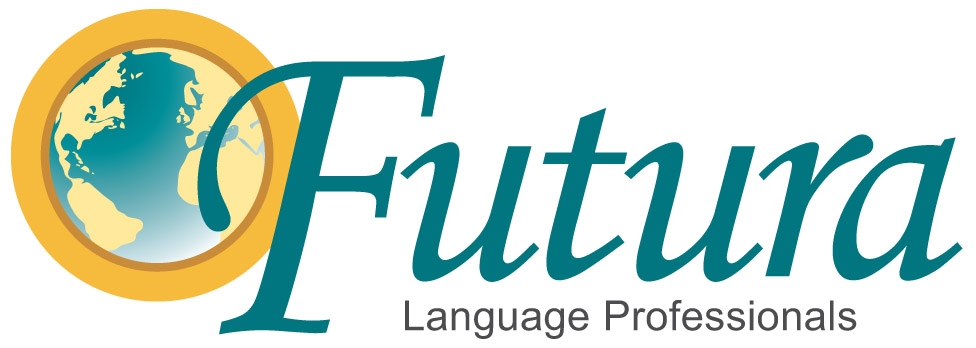 Presenta…

¡Vamos con los animales!

Let’s go with the animals!
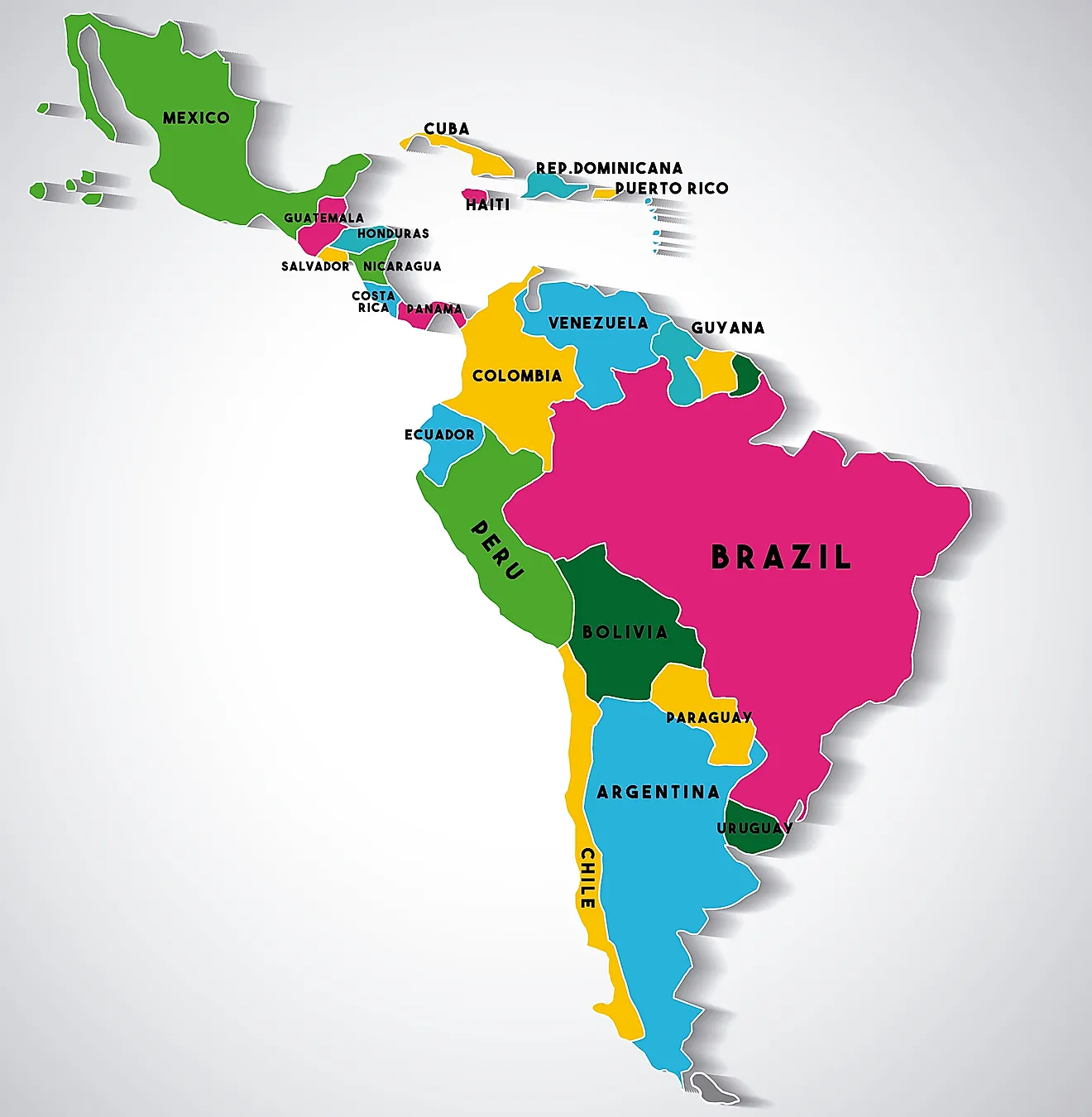 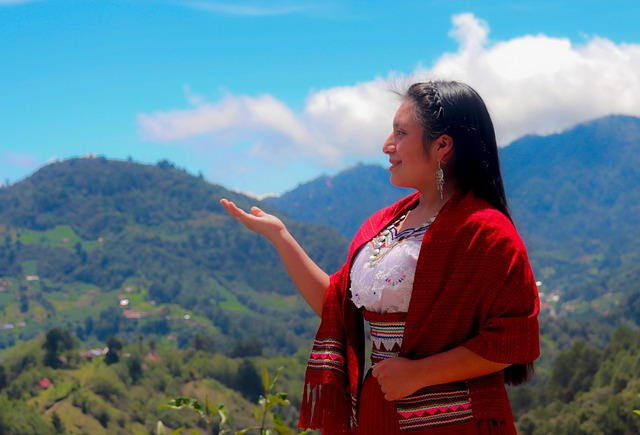 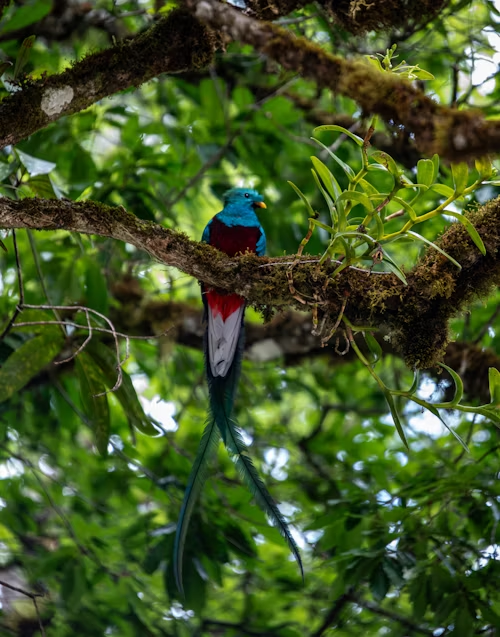 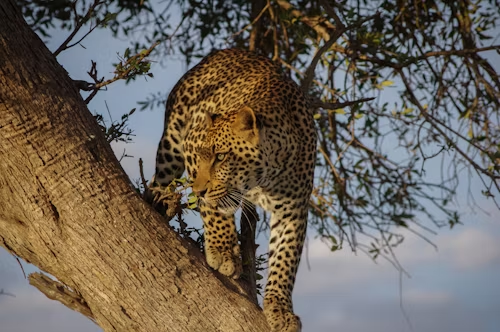 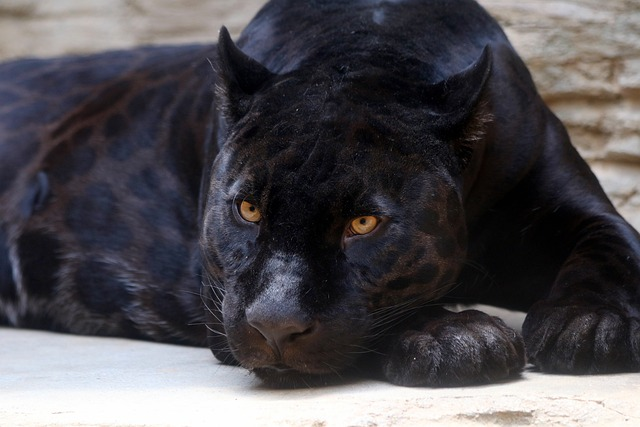 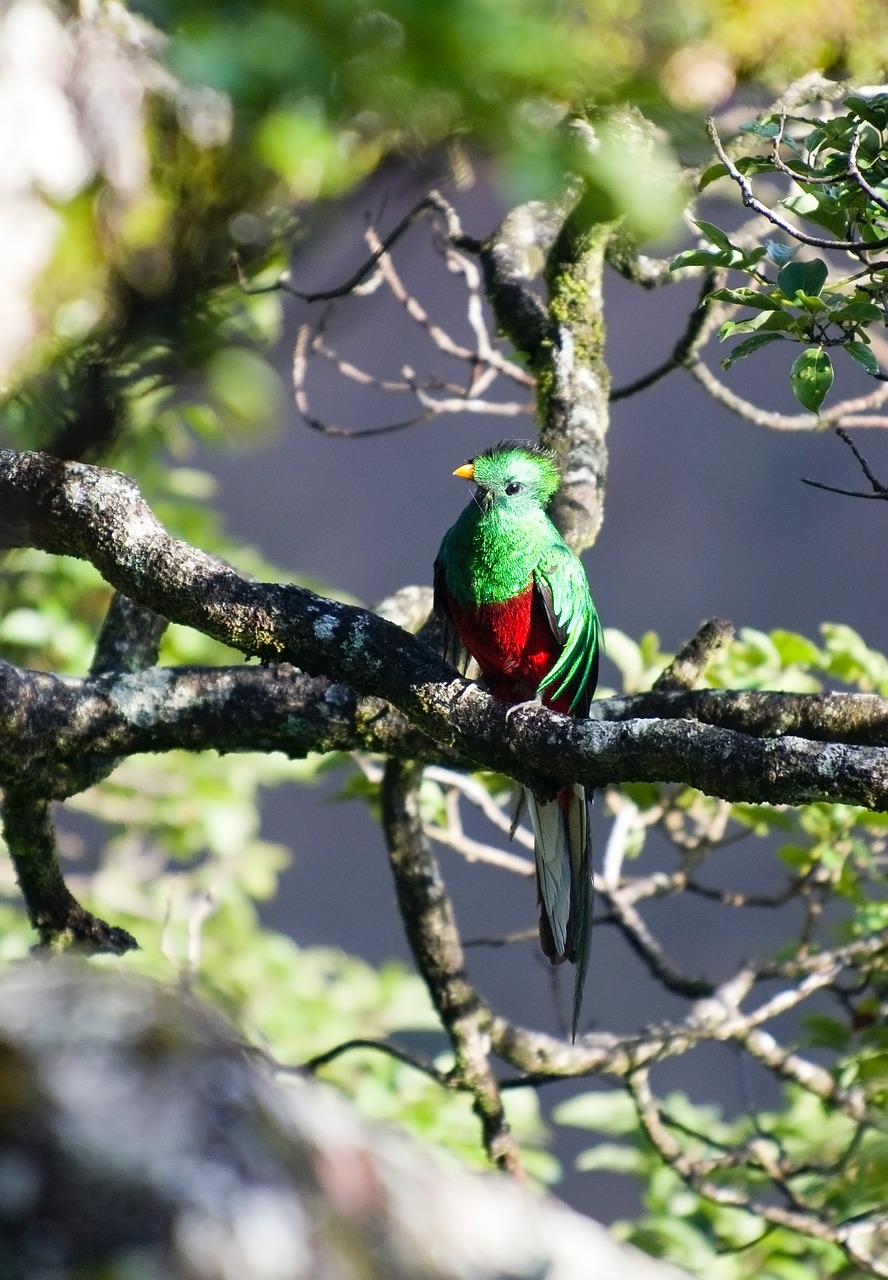 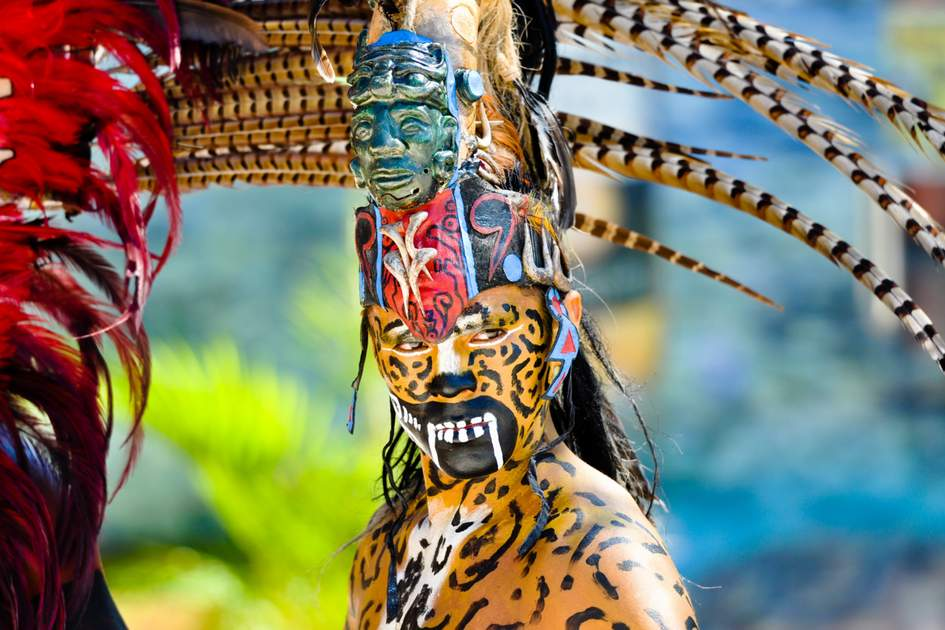 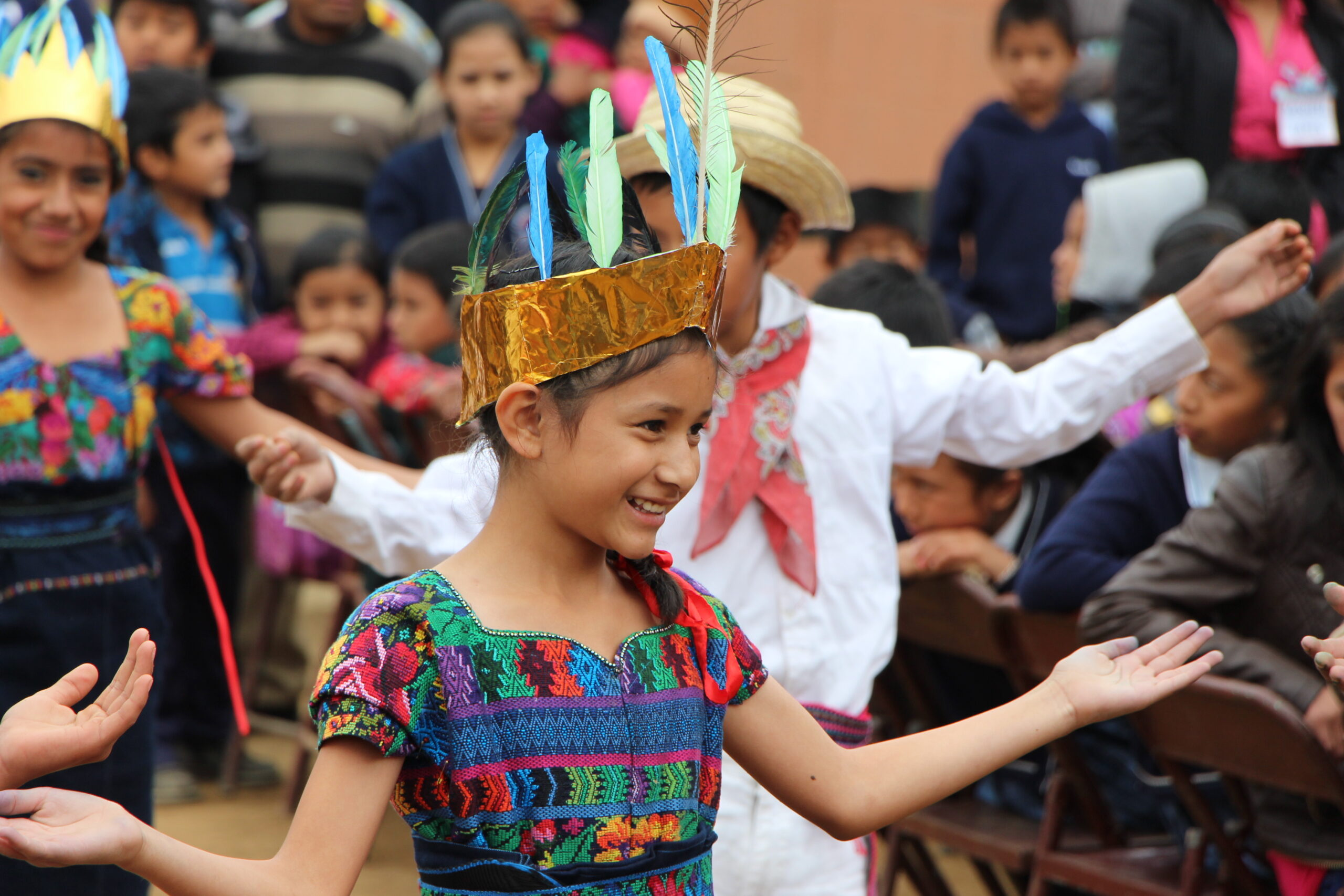 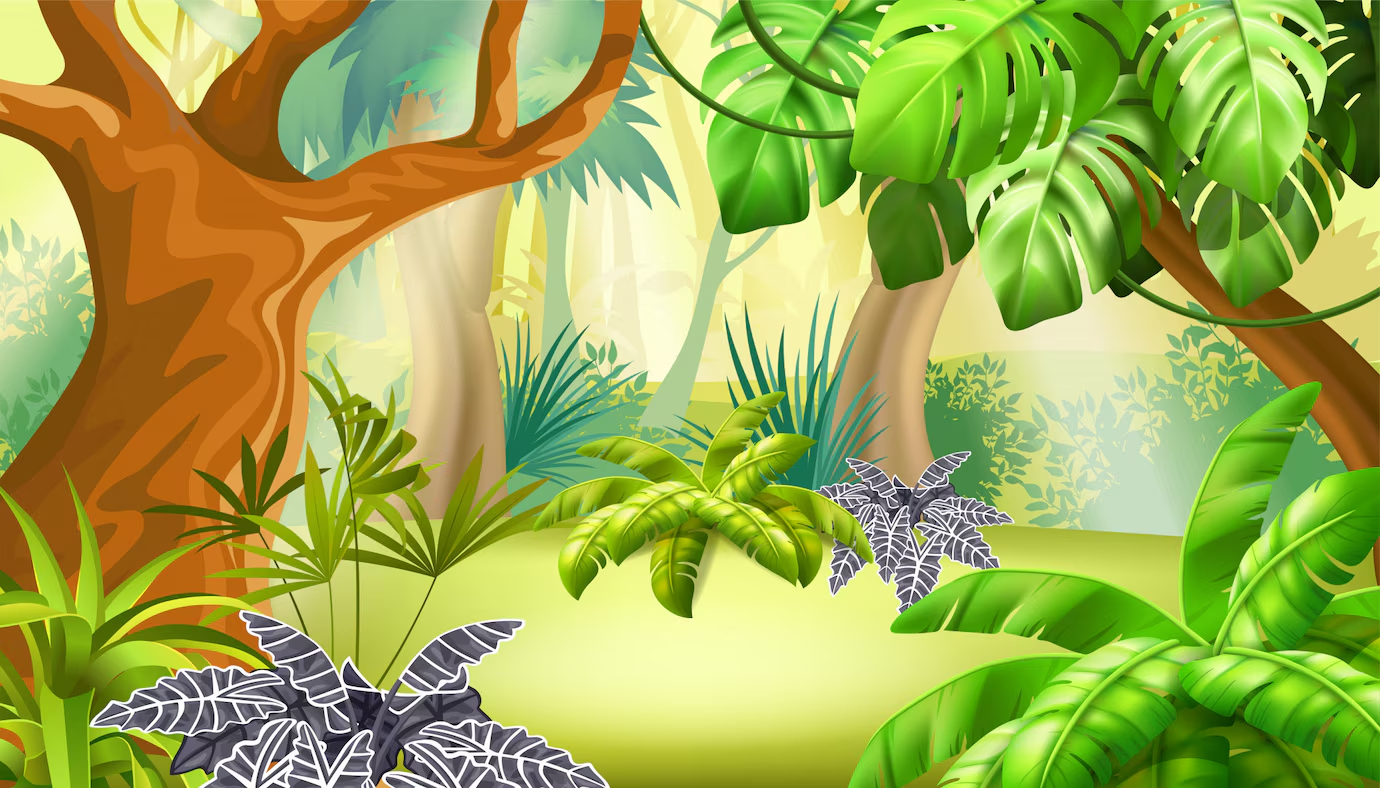 Los Animales
Animales, Animales
Me gustan los animals.
Los chiquitos, los grandotes
Los con plumas, los peludos.
Animales, animals
Me gustan los animales
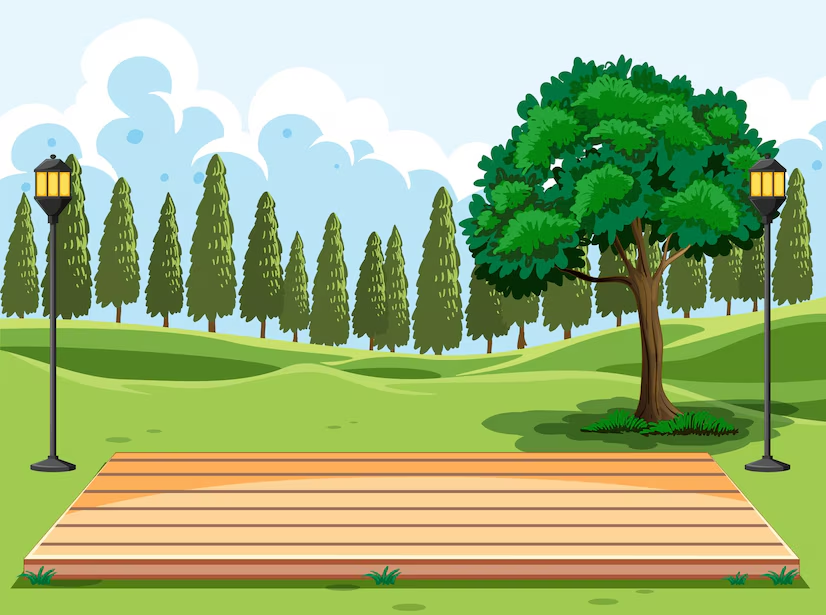 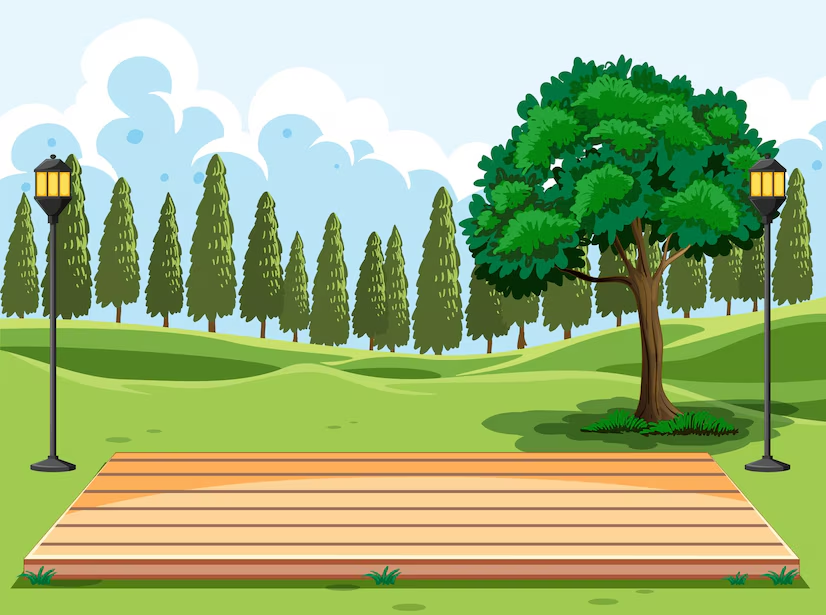 Jungle/Rain forest
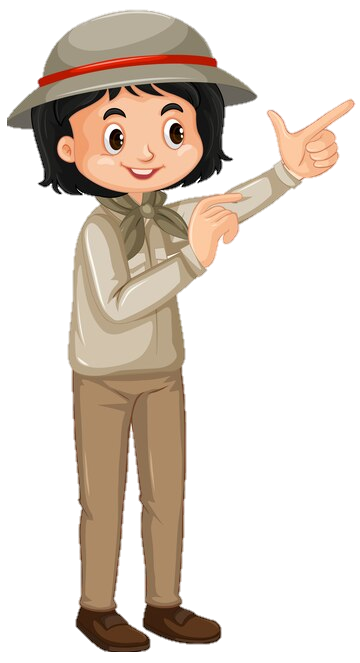 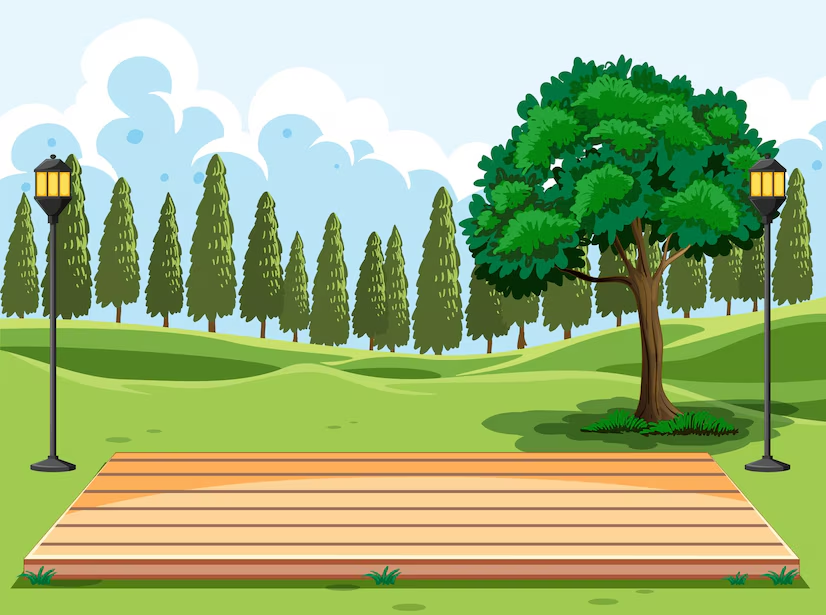 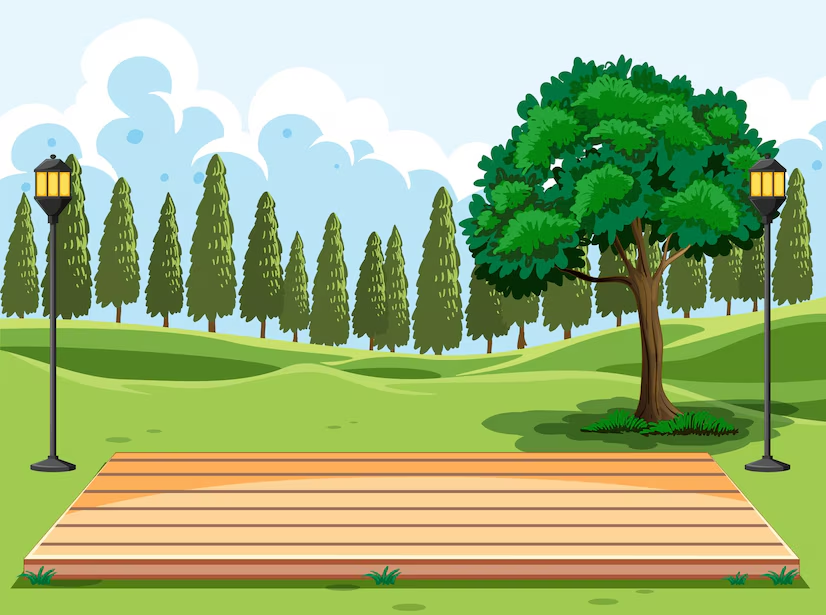 Jungle/Rain forest
=
La selva
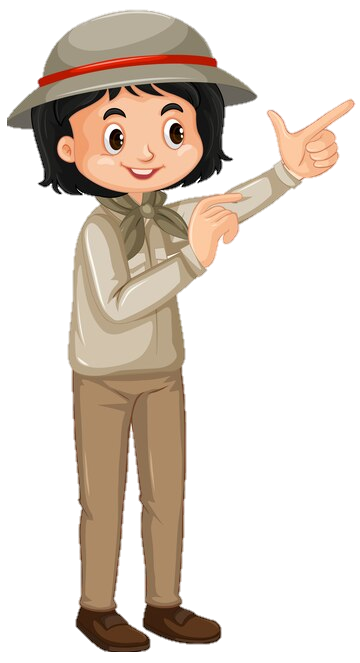 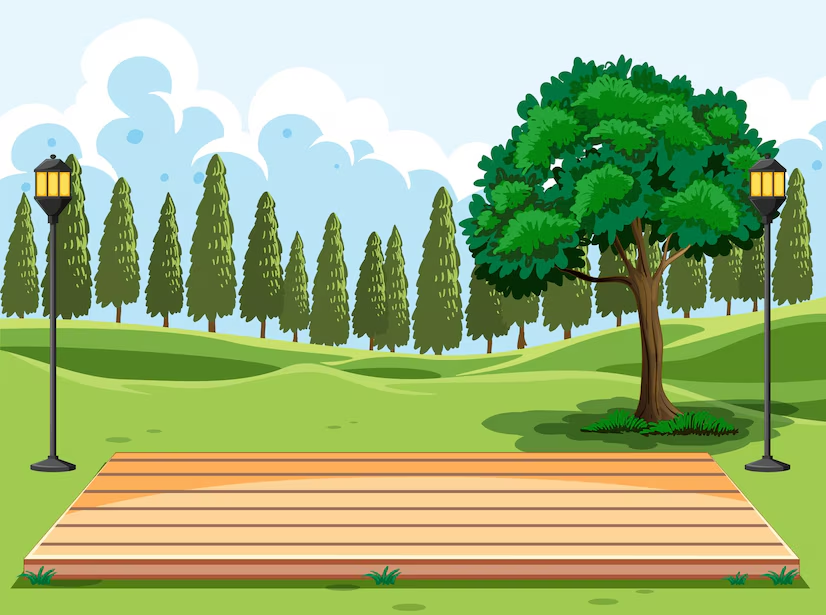 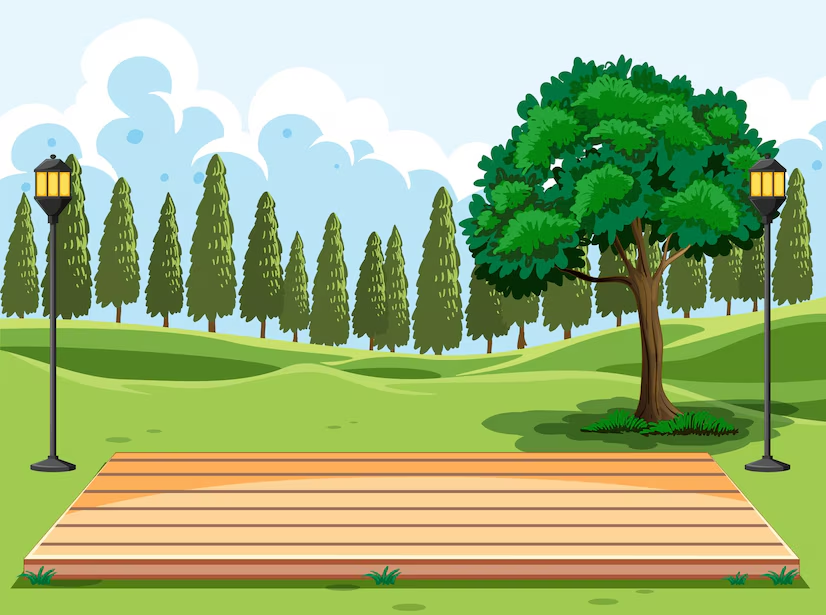 In the jungle/rain forest there are..
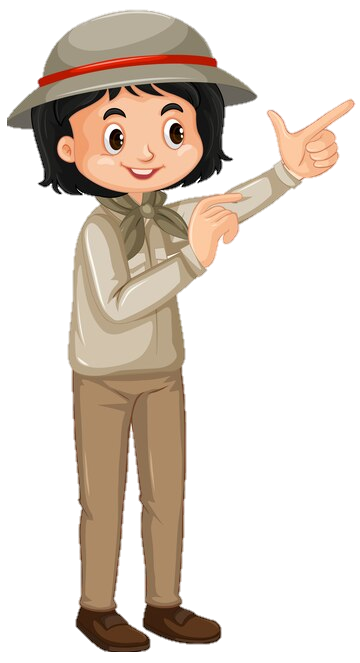 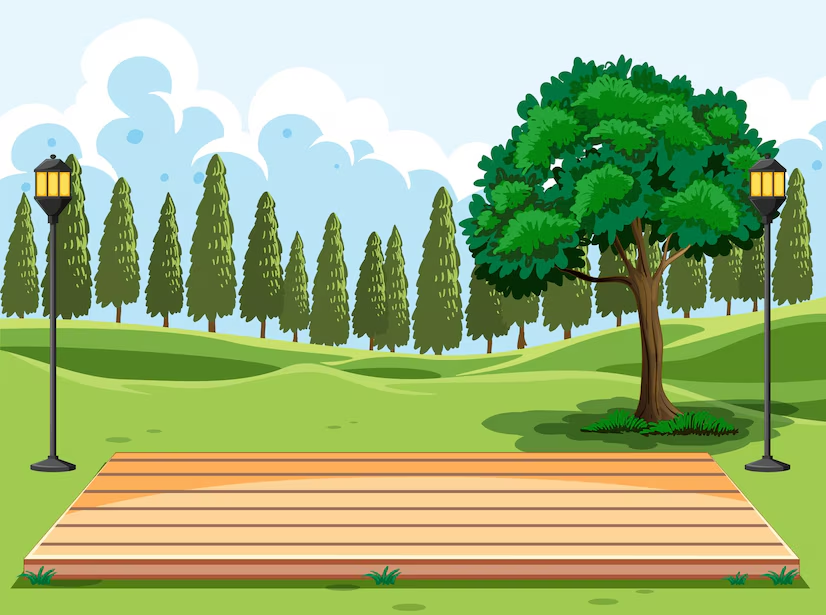 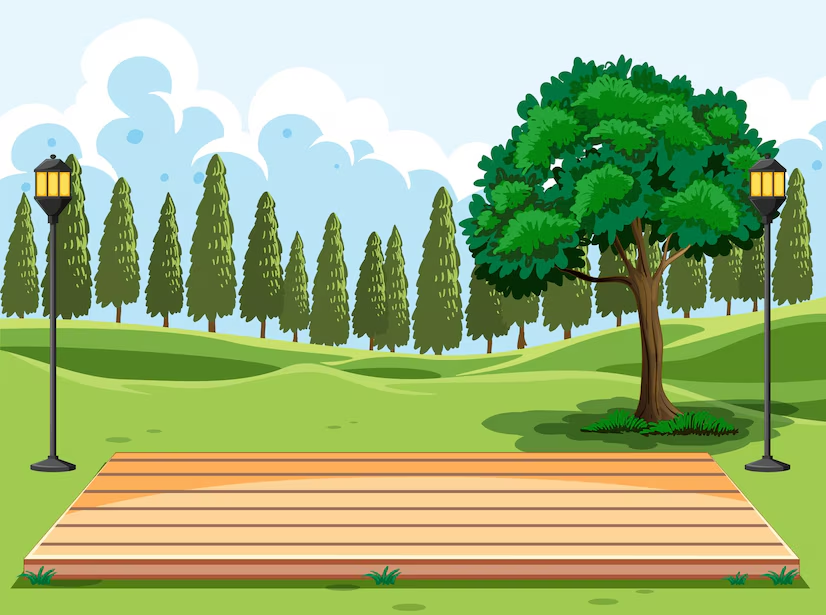 In the jungle/rain forest there are..
=
En la selva hay..
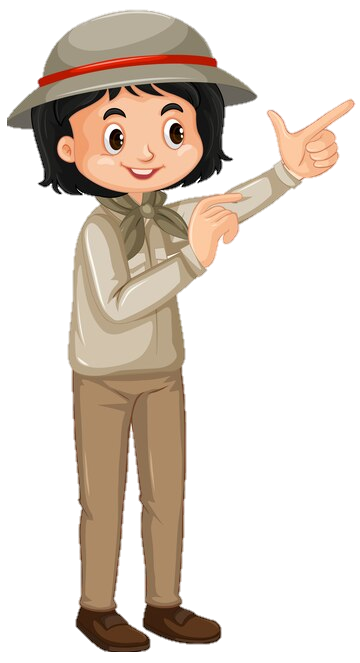 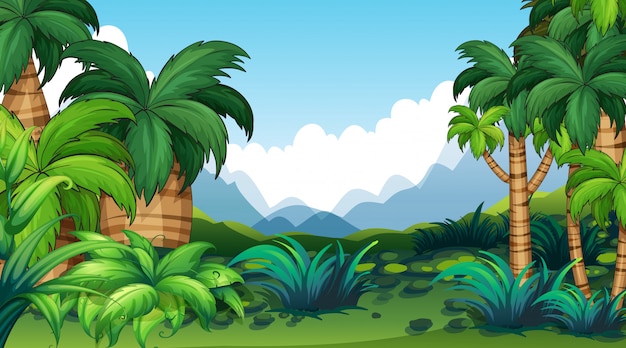 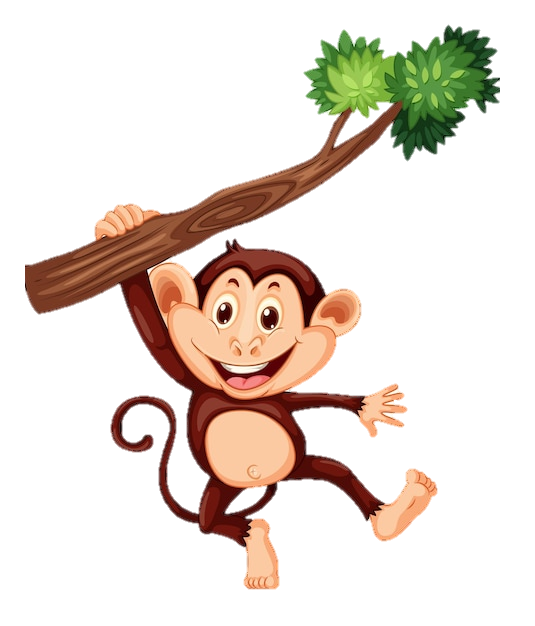 Monkey
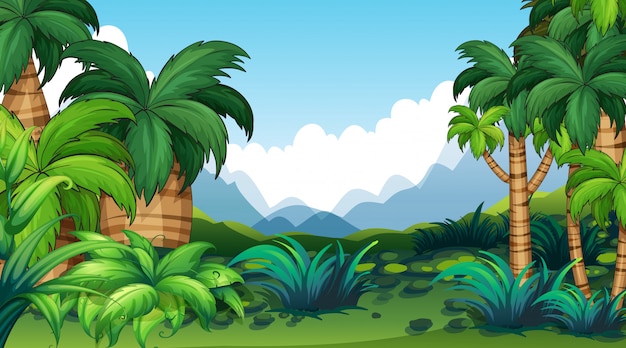 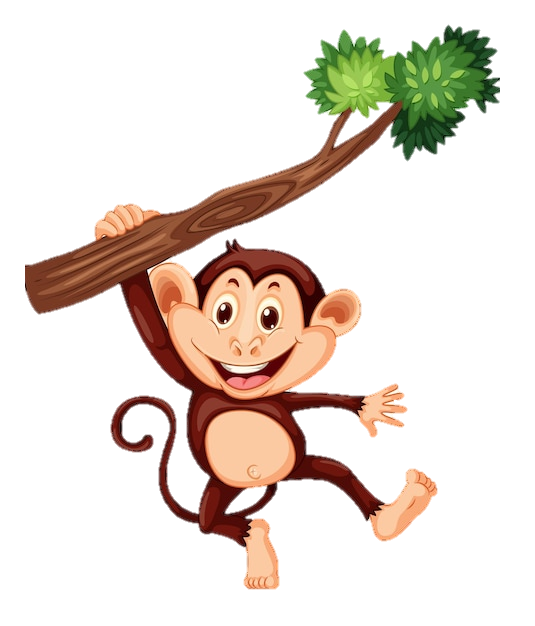 Monkey
=
El mono
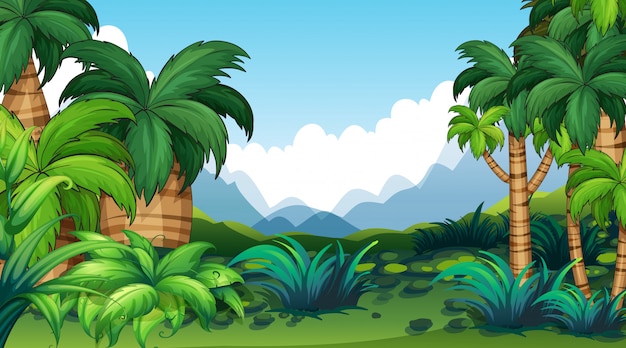 Butterfly
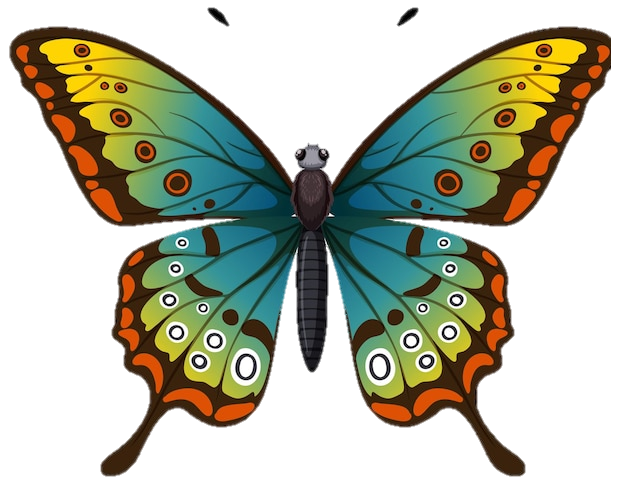 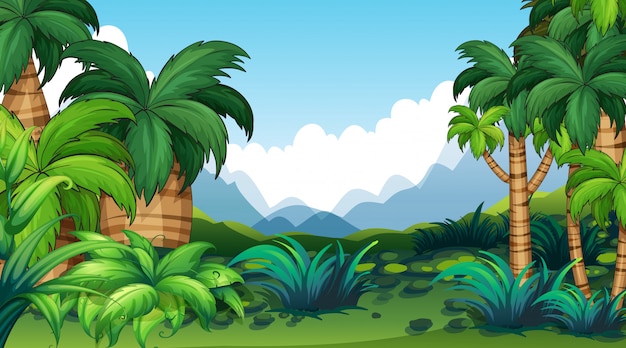 Butterfly
=
La mariposa
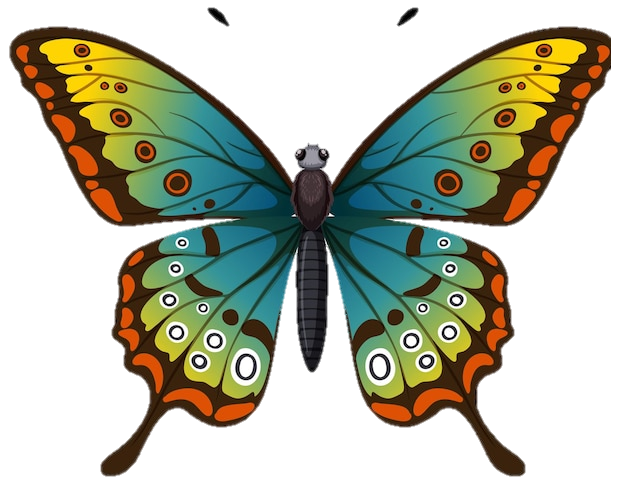 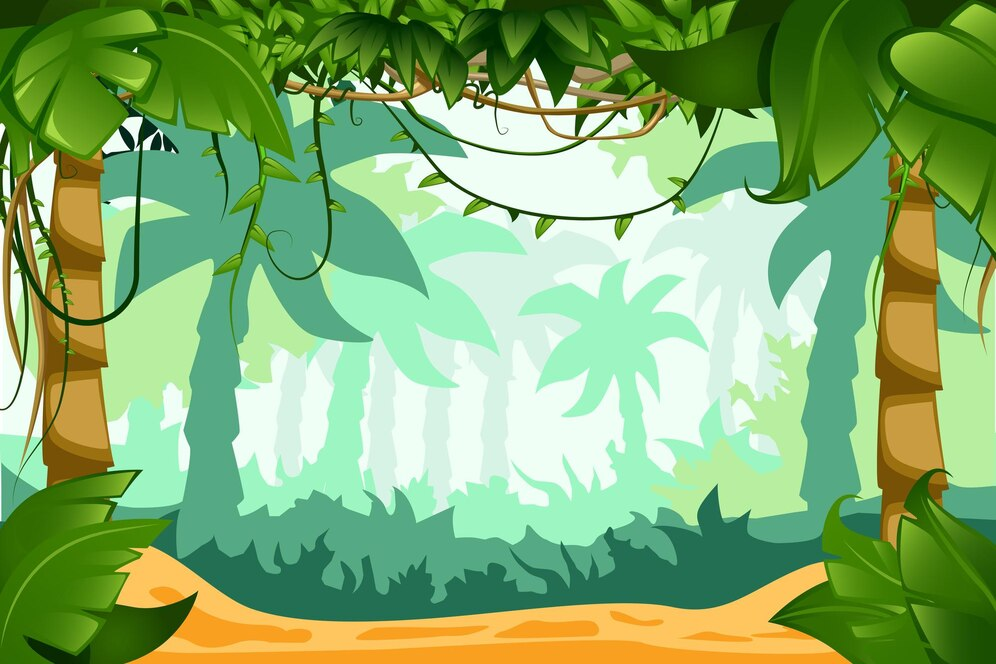 Ant
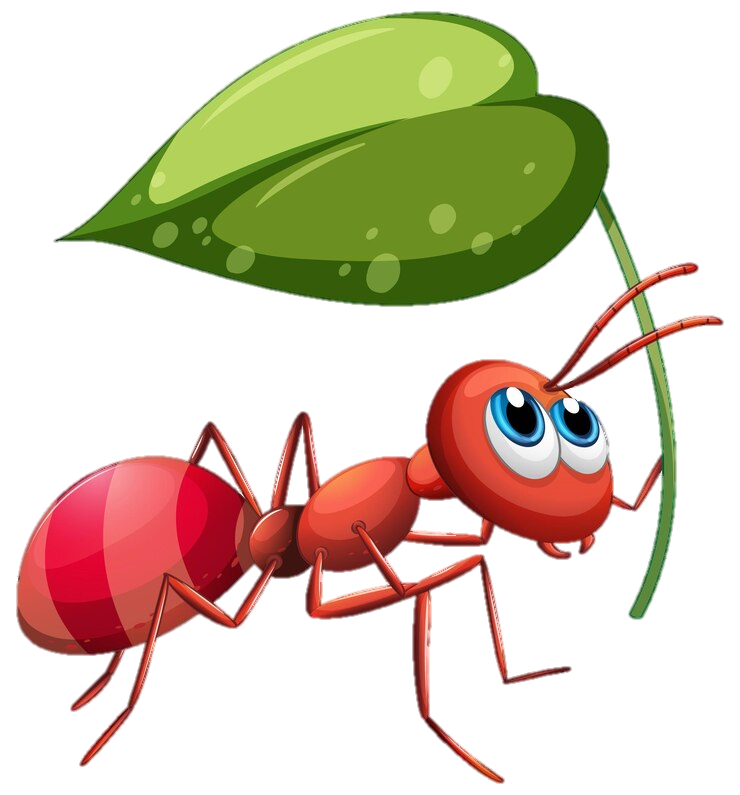 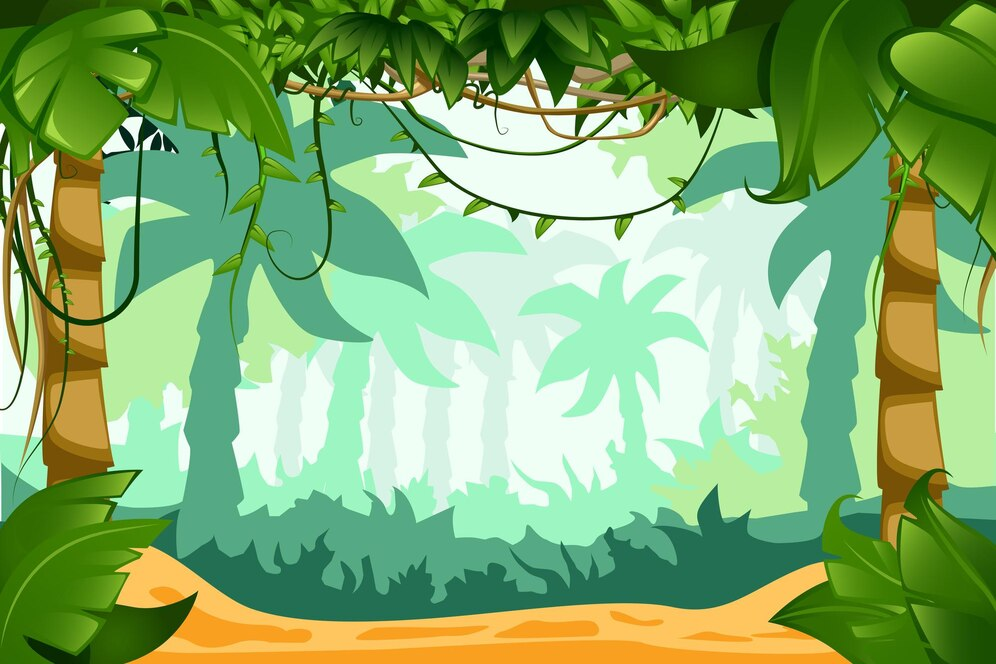 Ant
=
La hormiga
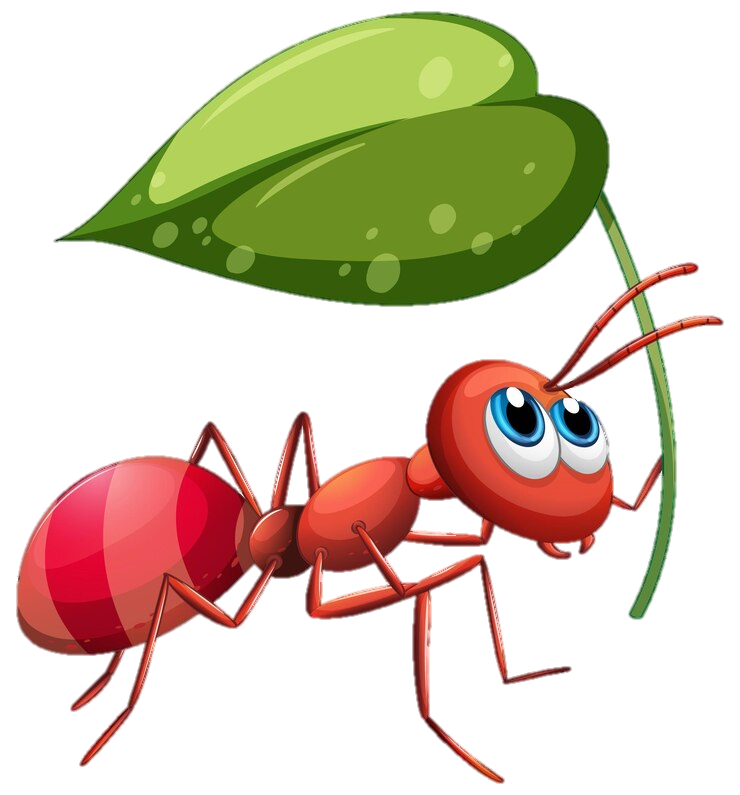 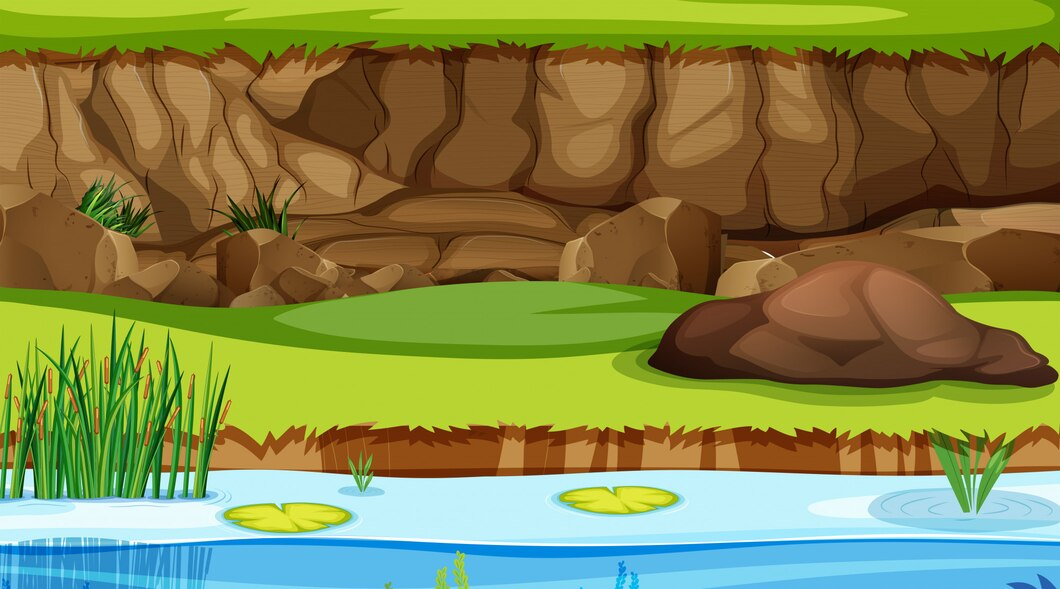 Frog
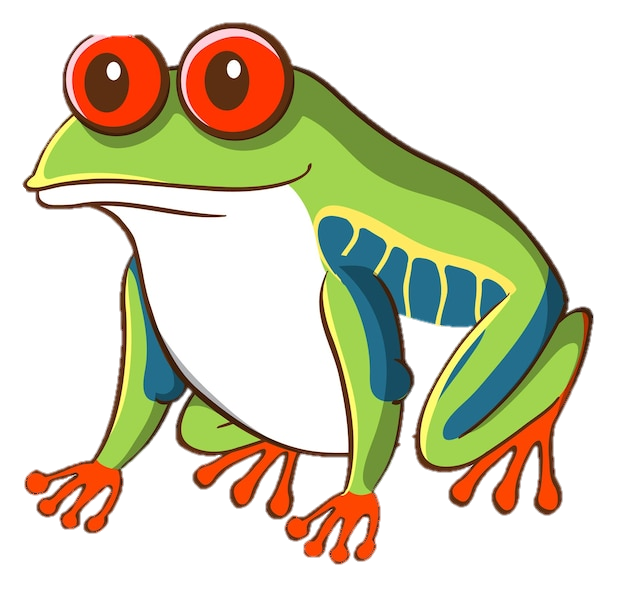 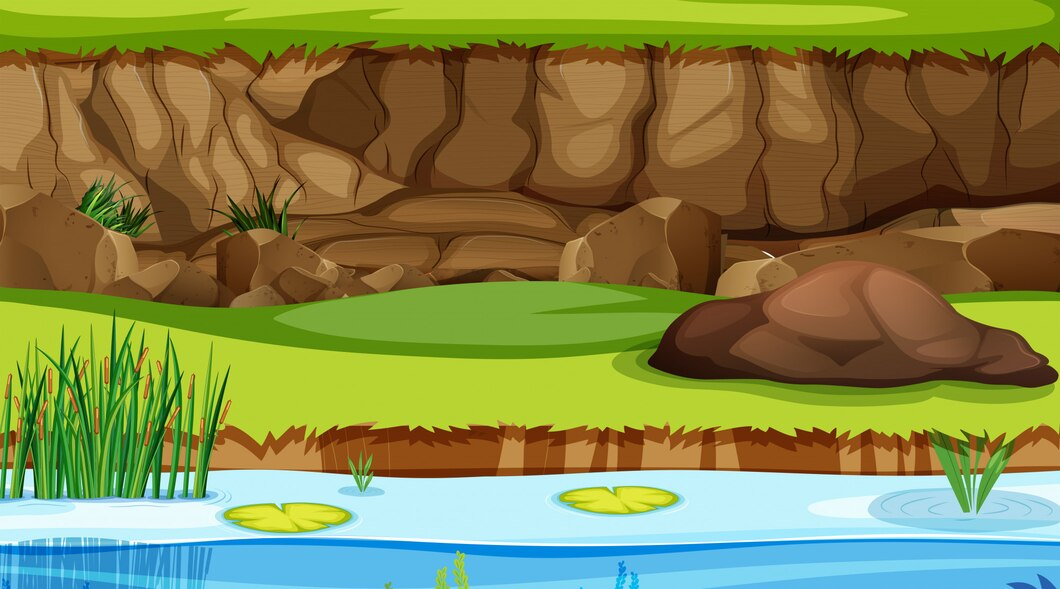 Frog
=
La rana
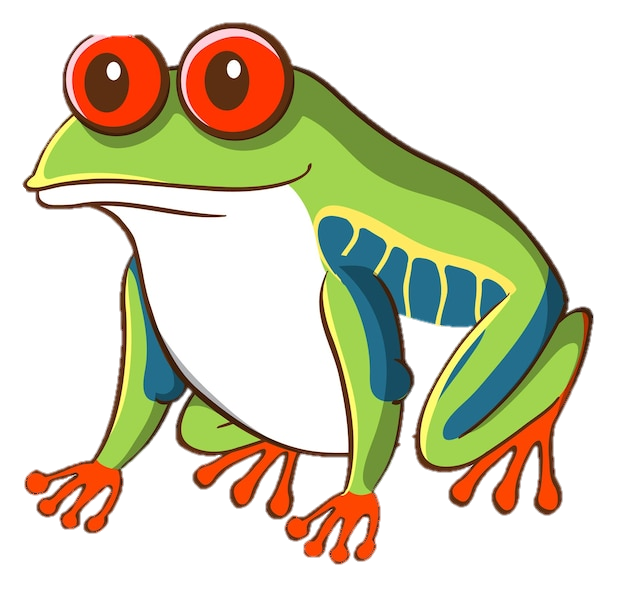 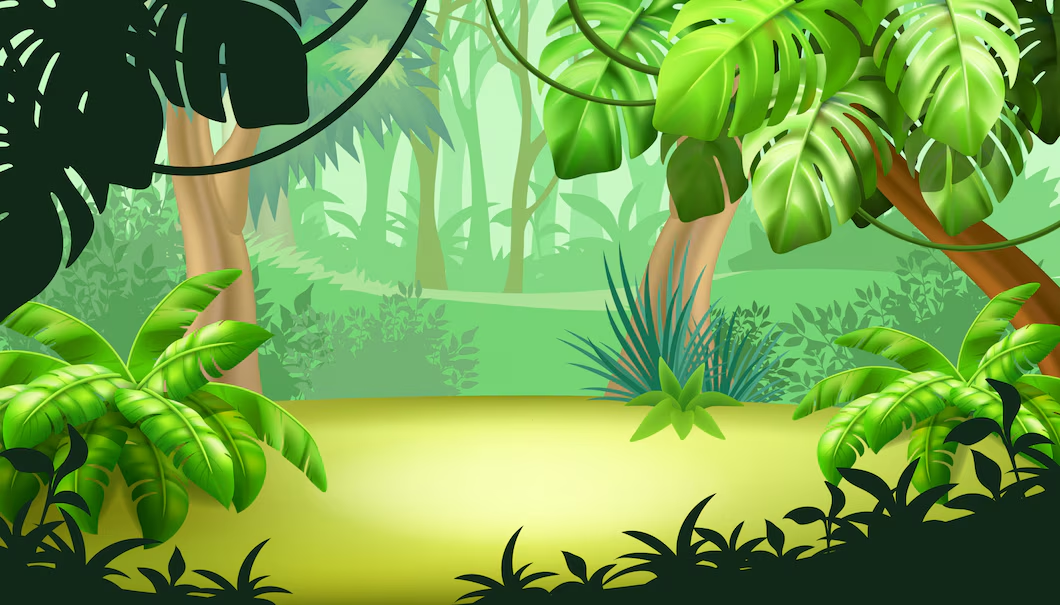 Parrot
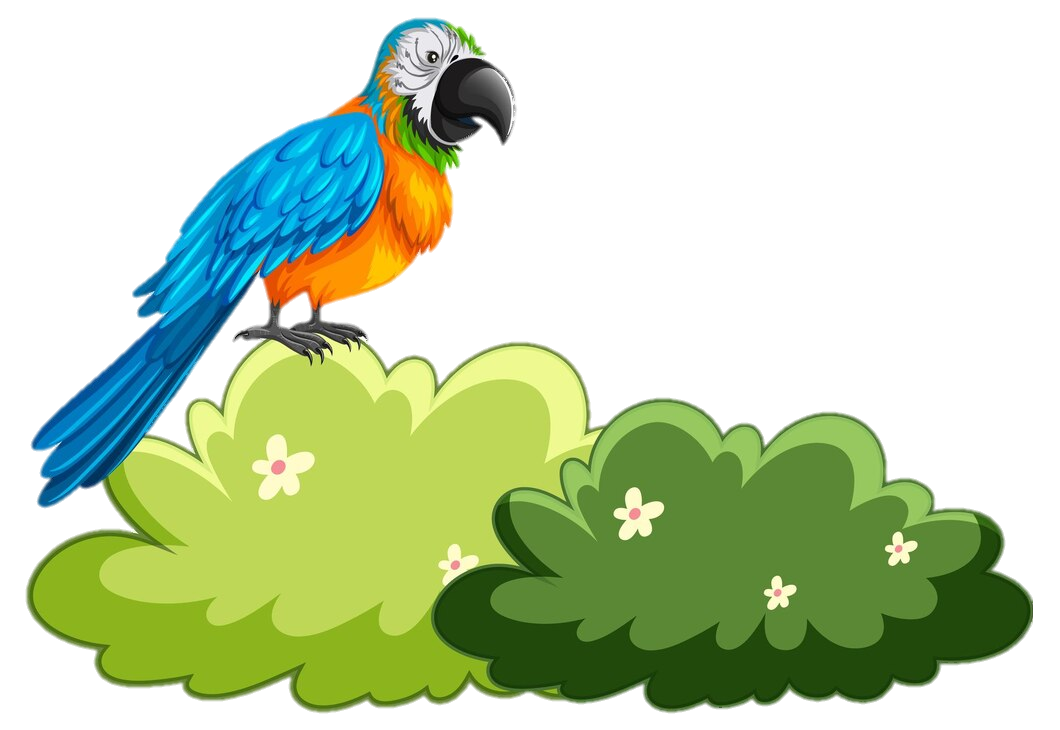 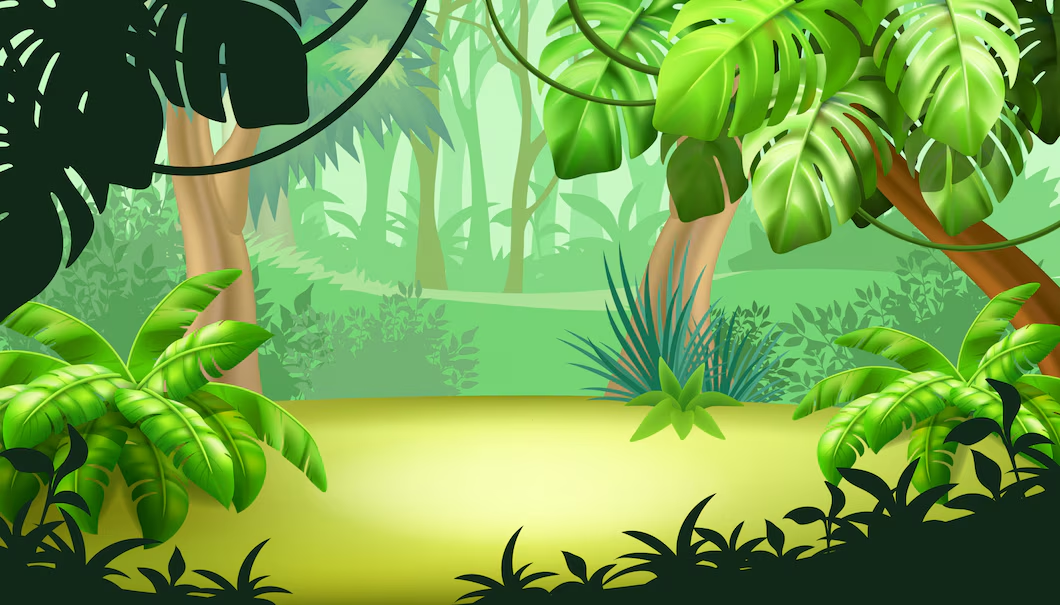 Parrot
=
El loro/El papagayo
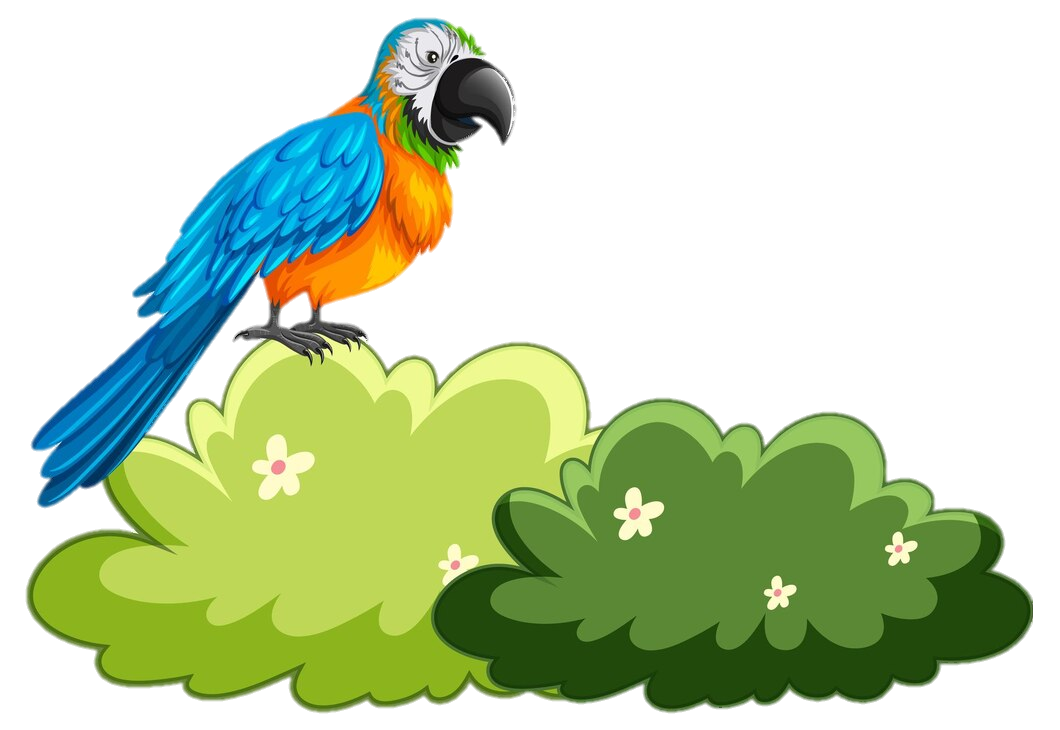 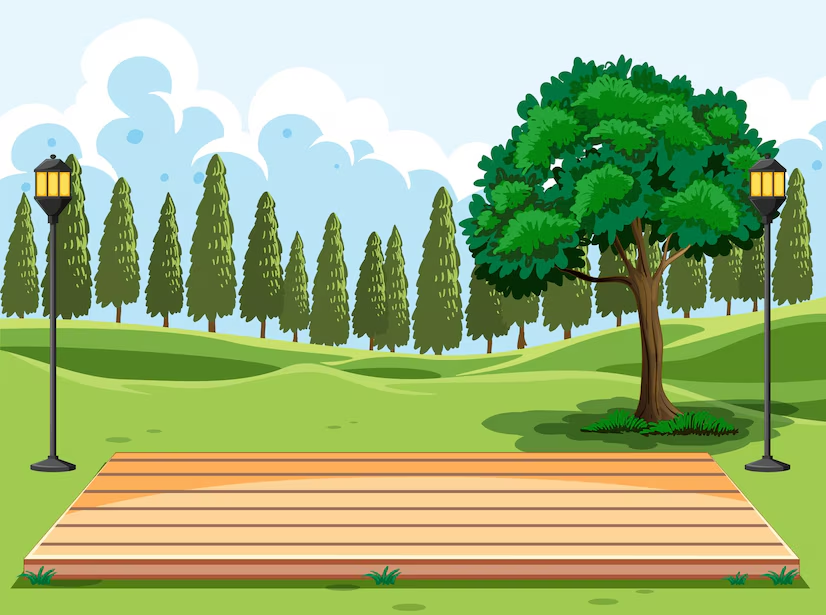 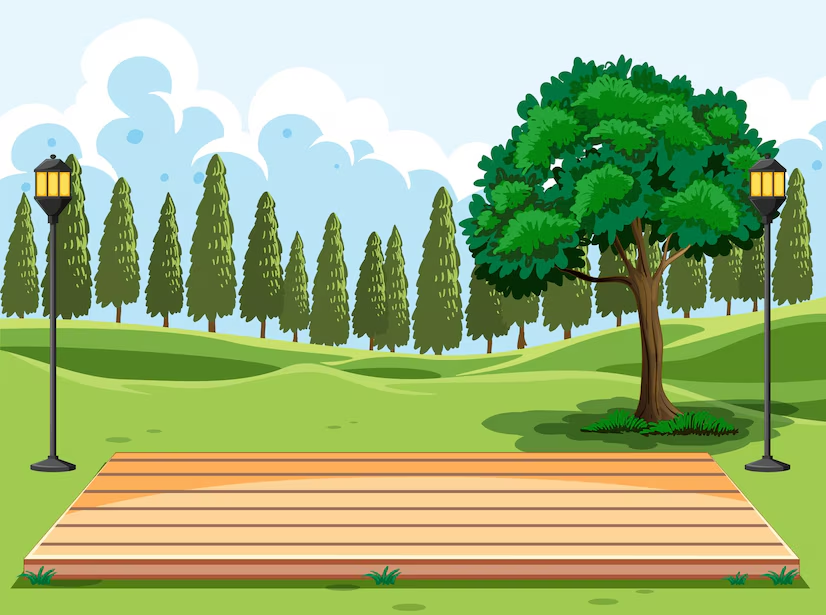 Scattegories
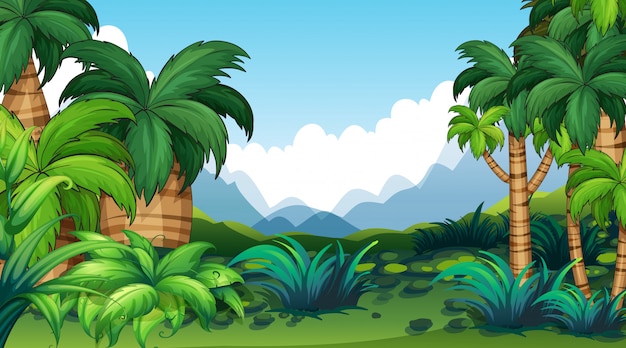 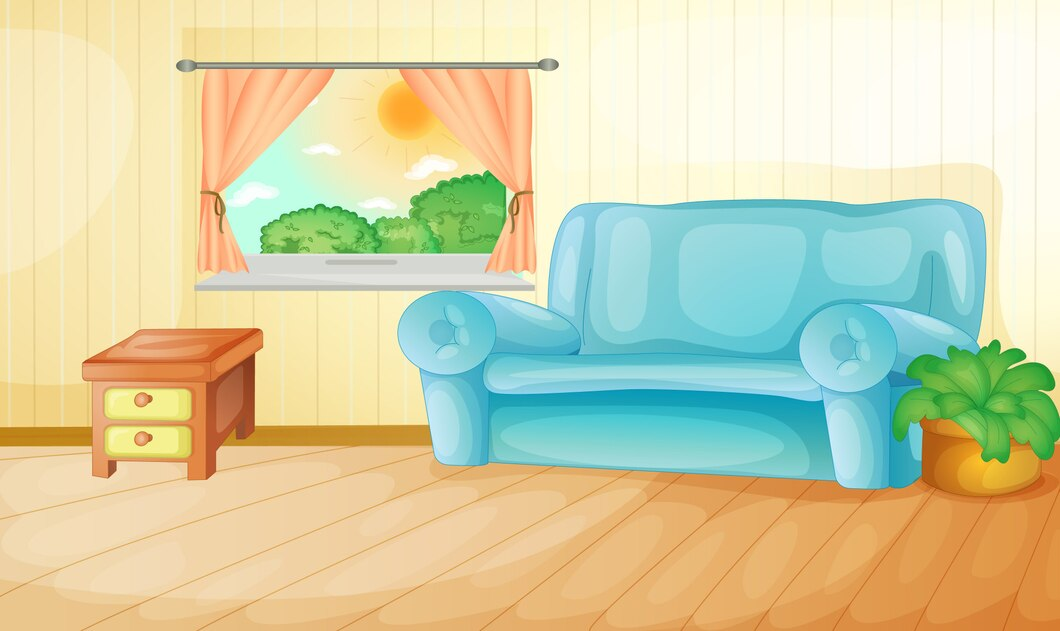 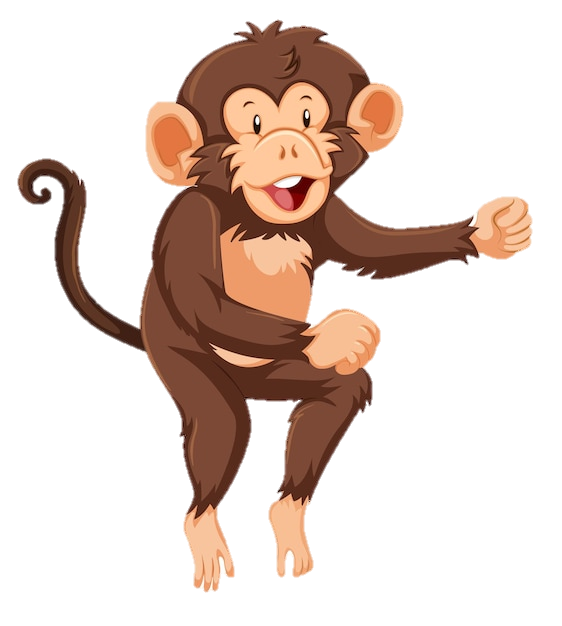 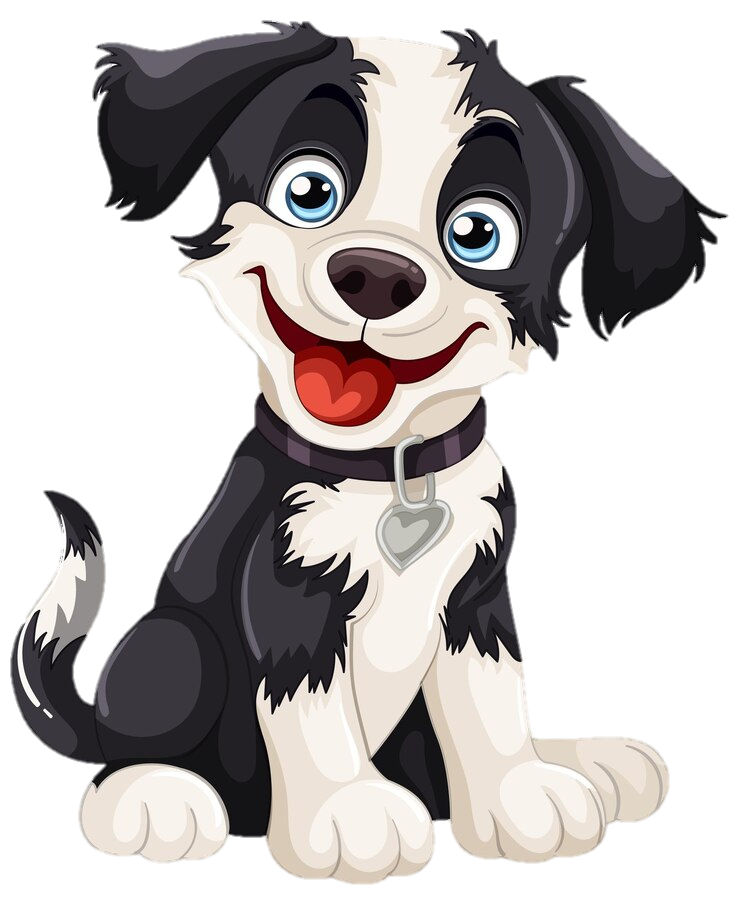 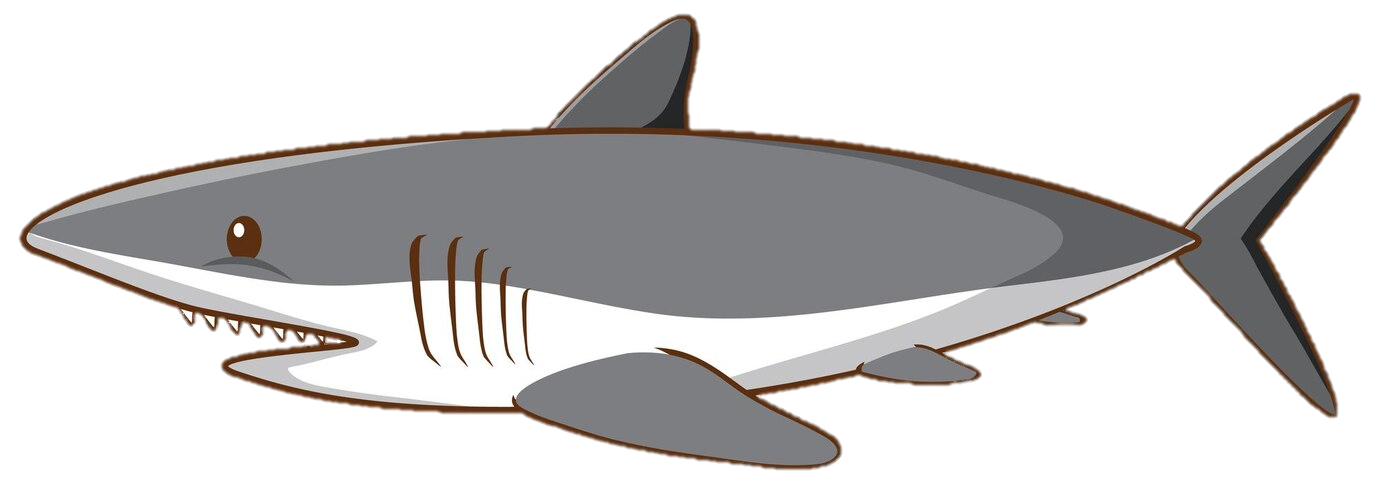 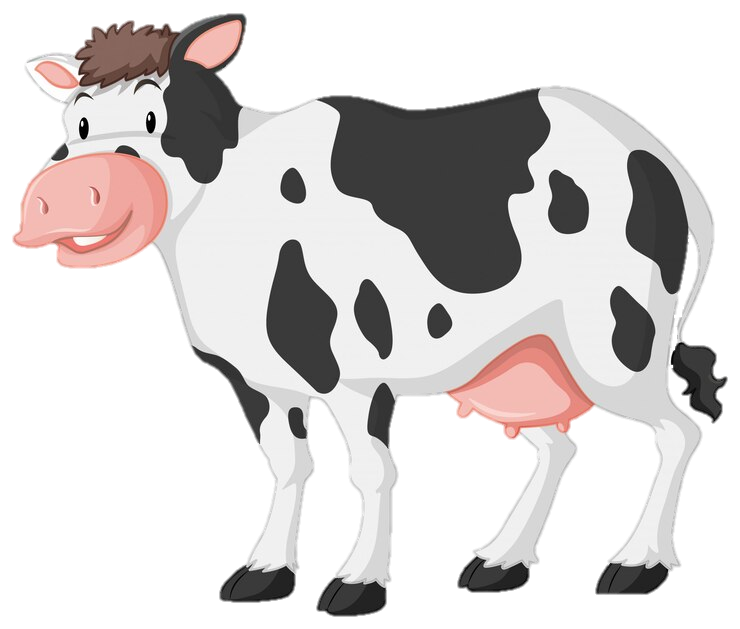 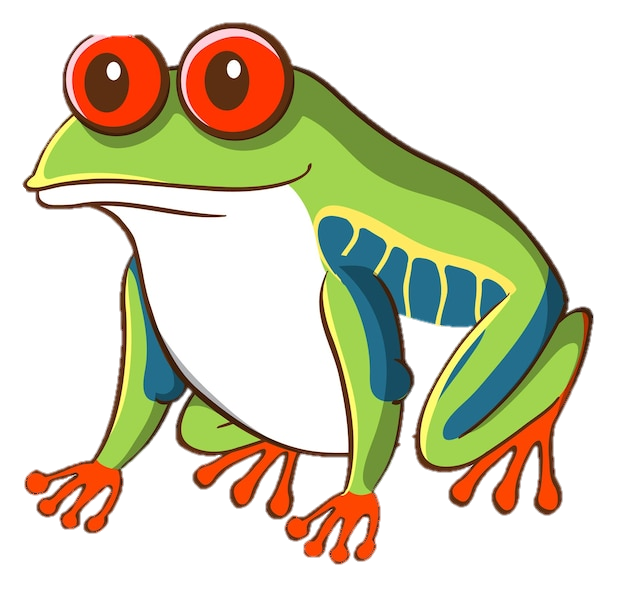 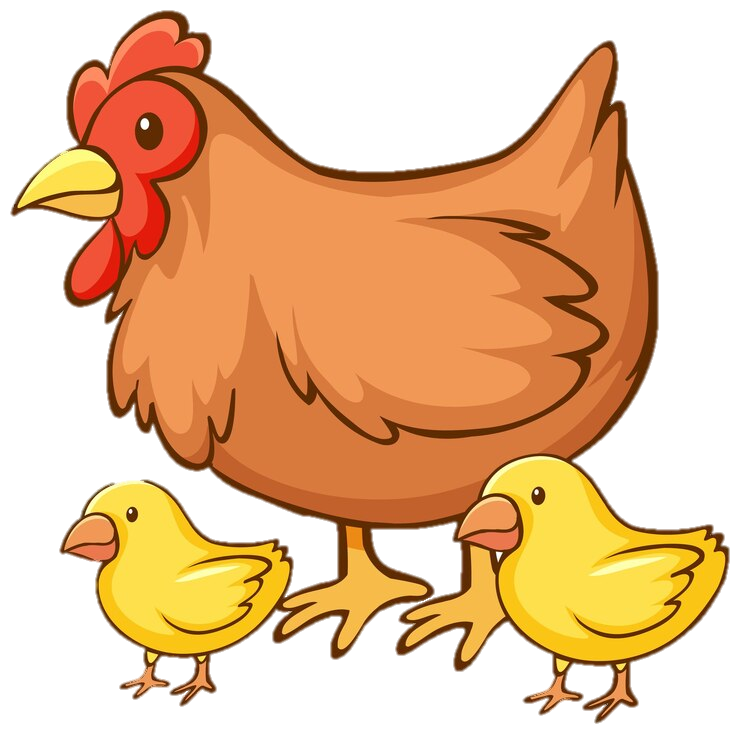 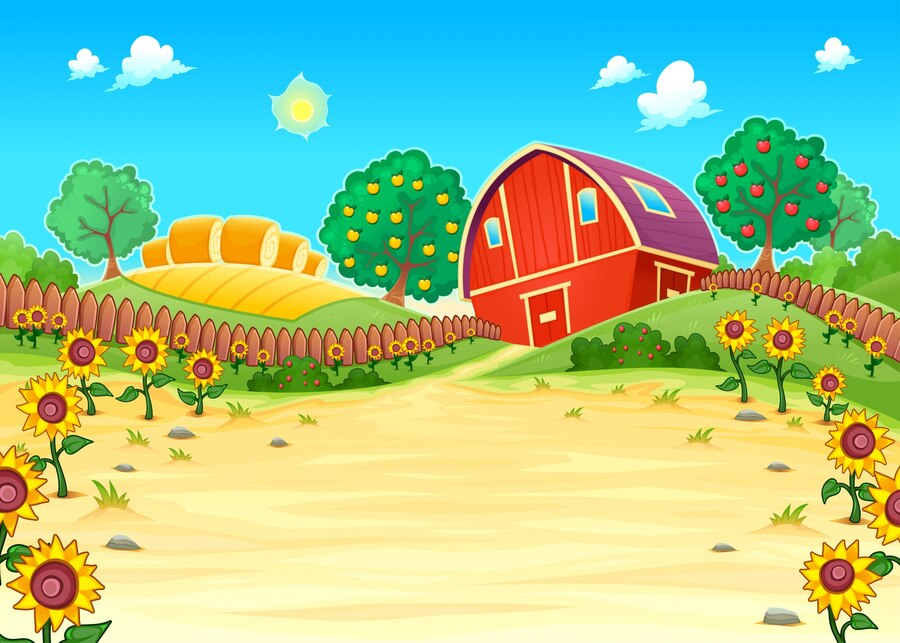 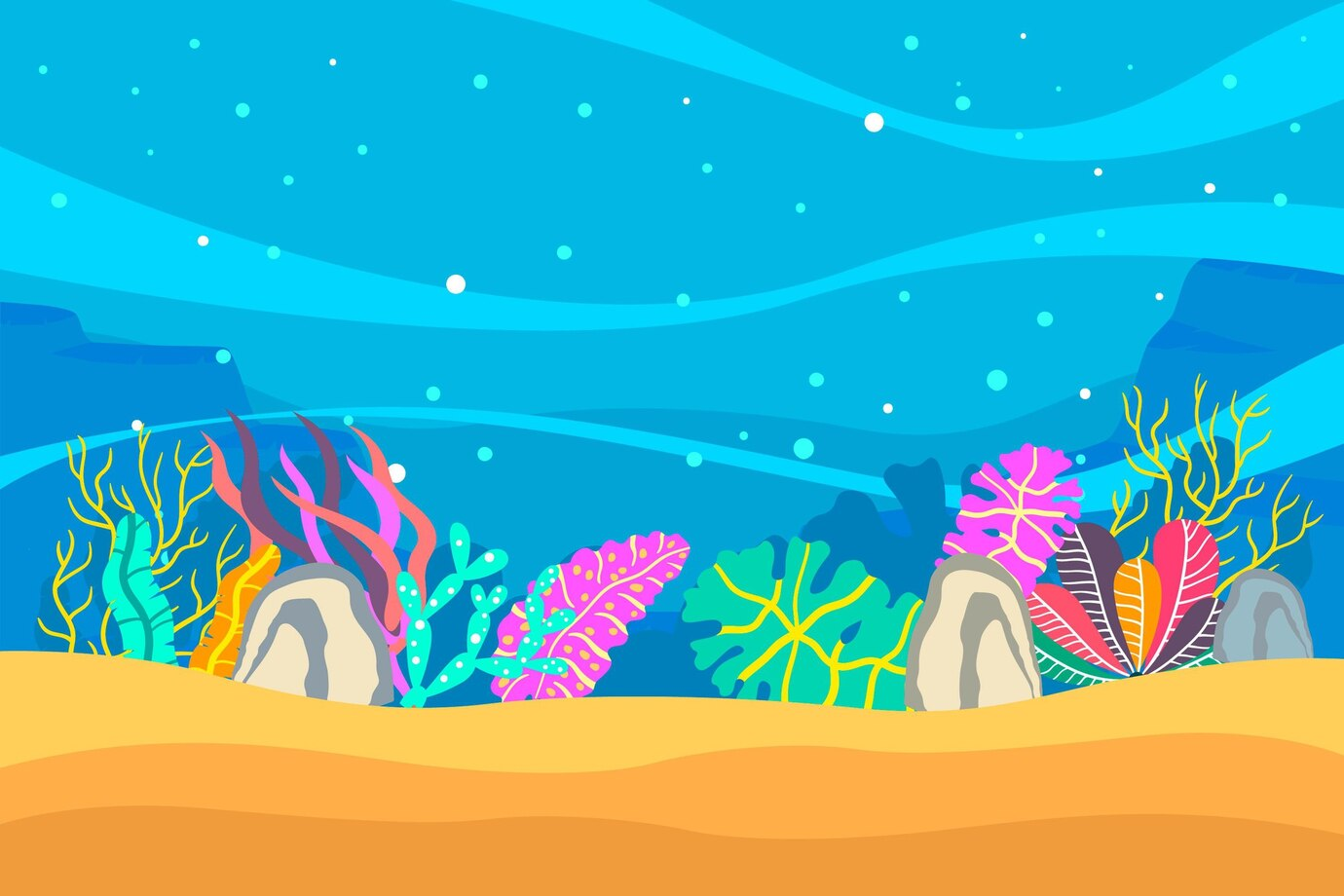 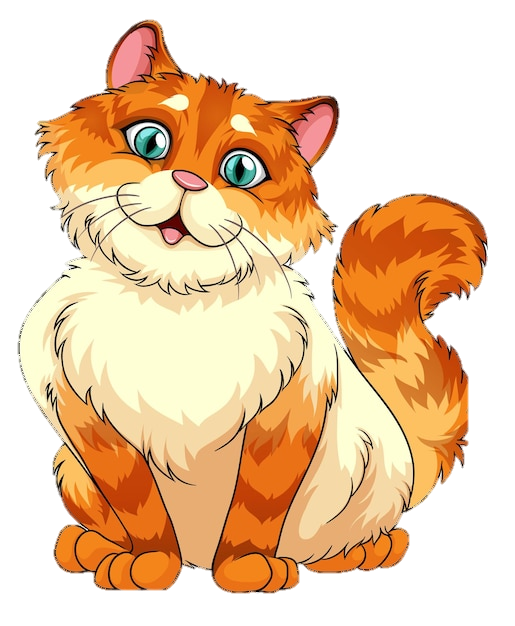 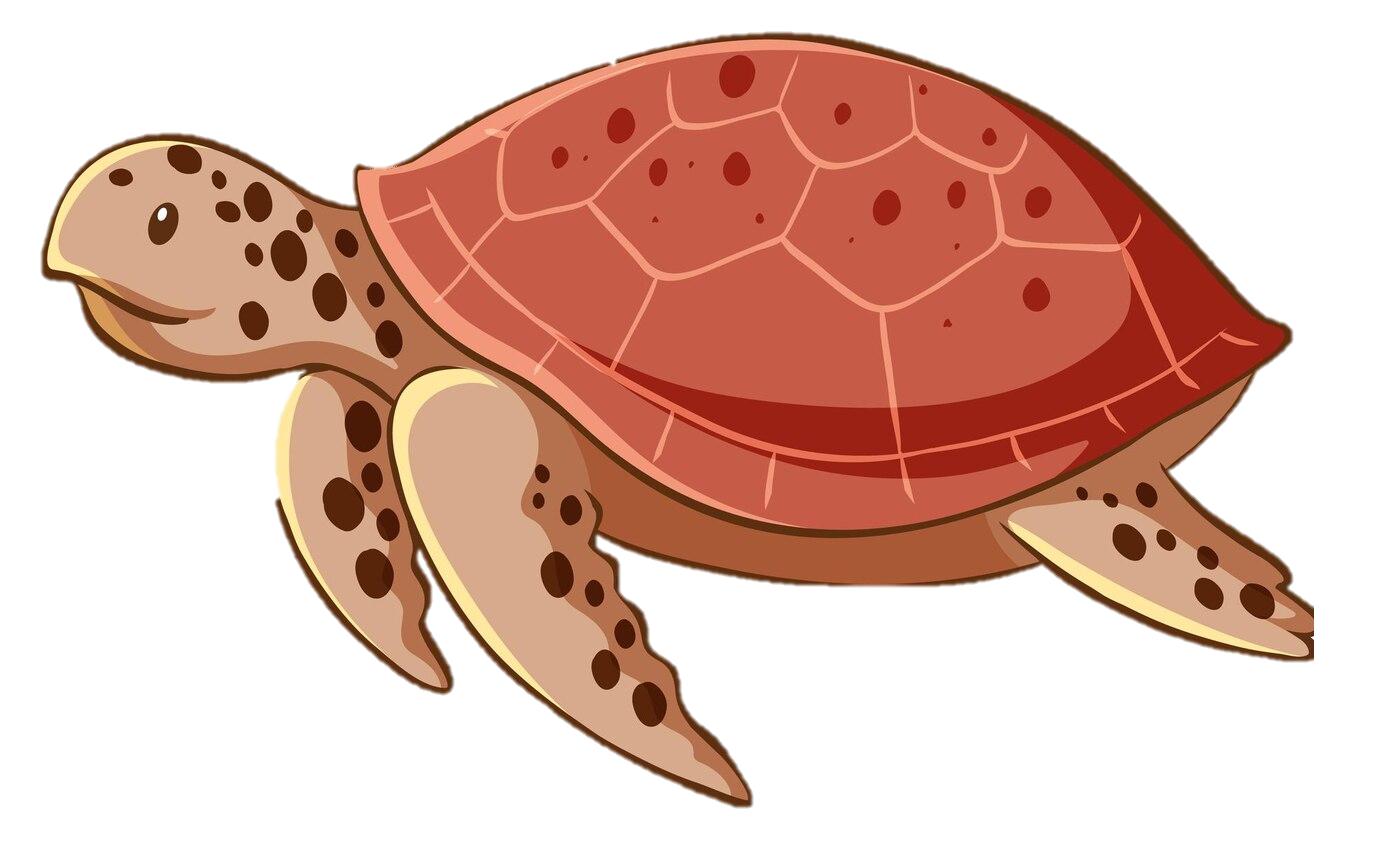 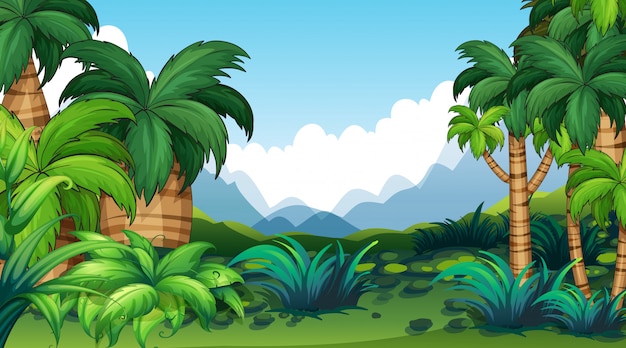 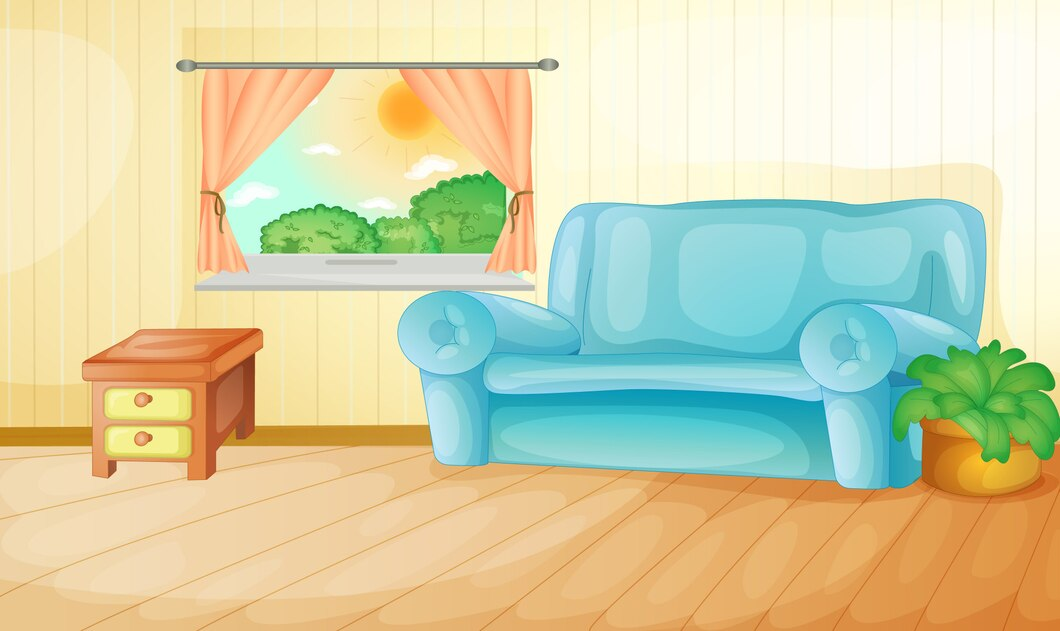 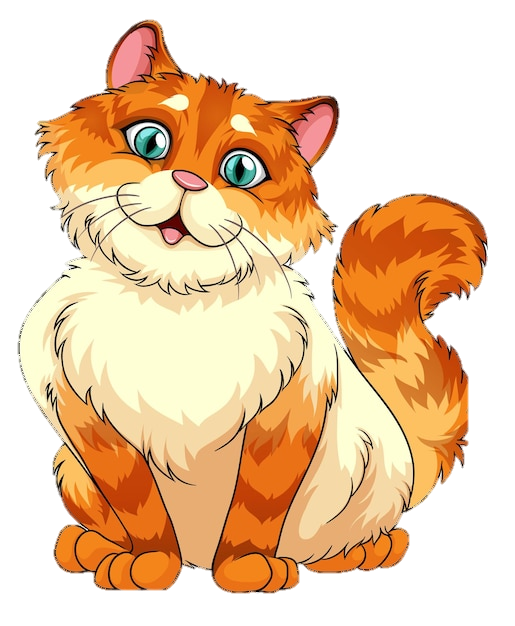 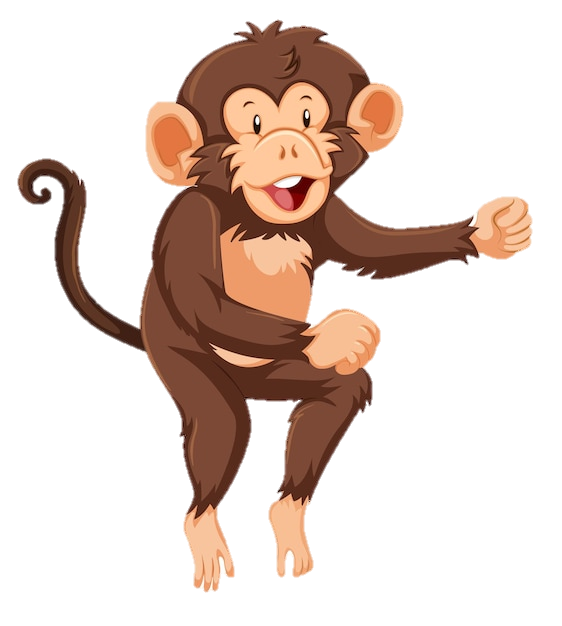 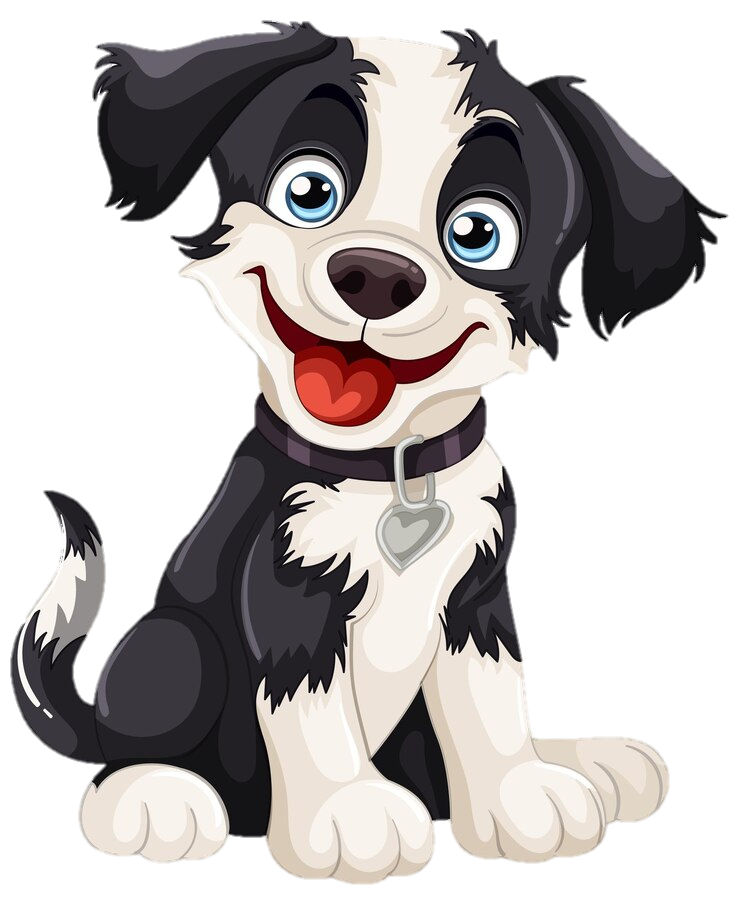 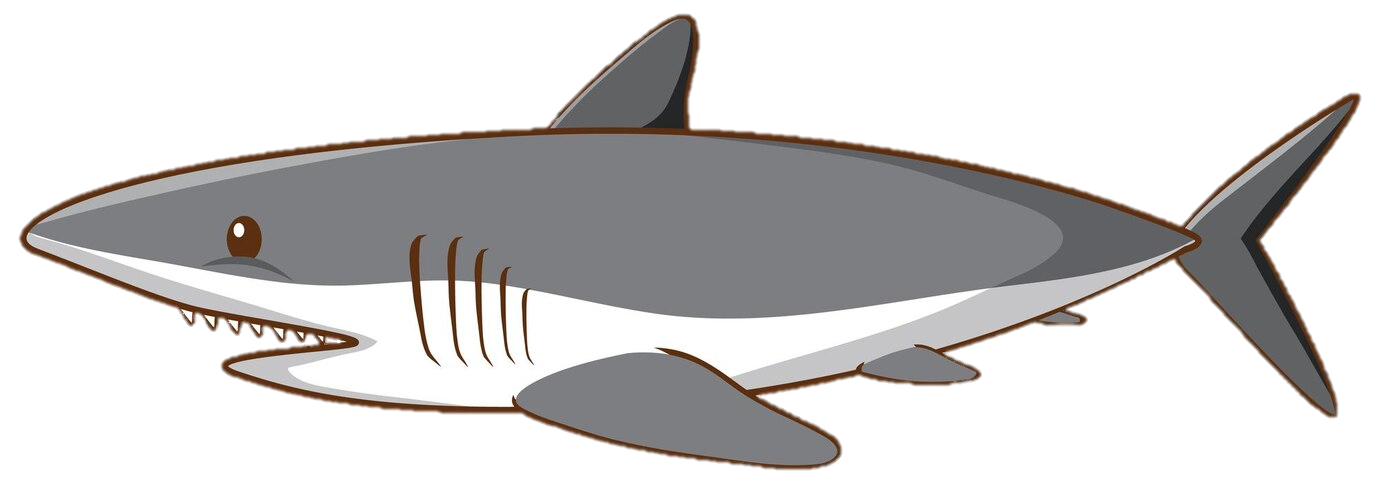 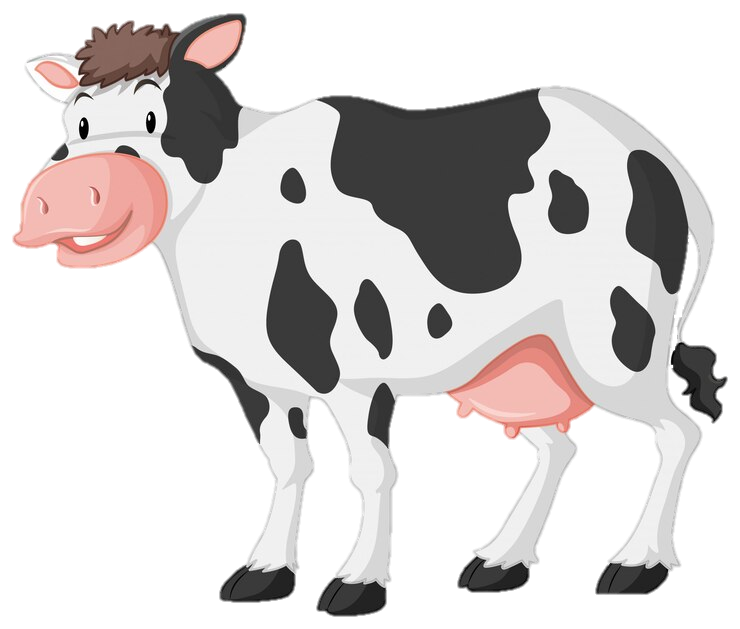 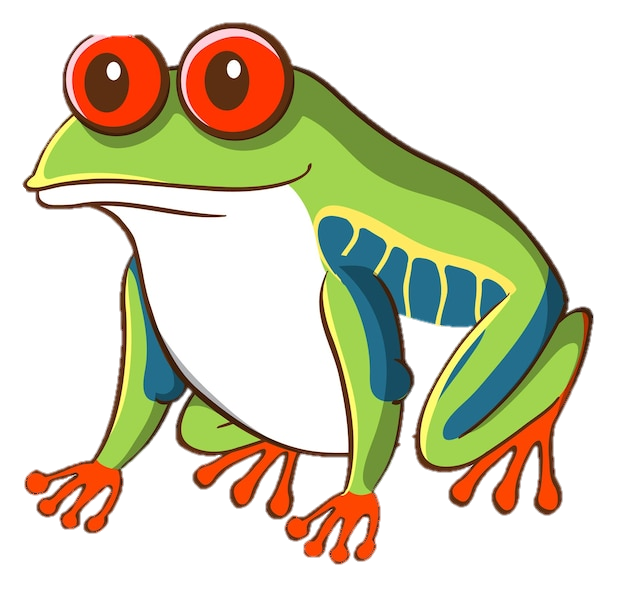 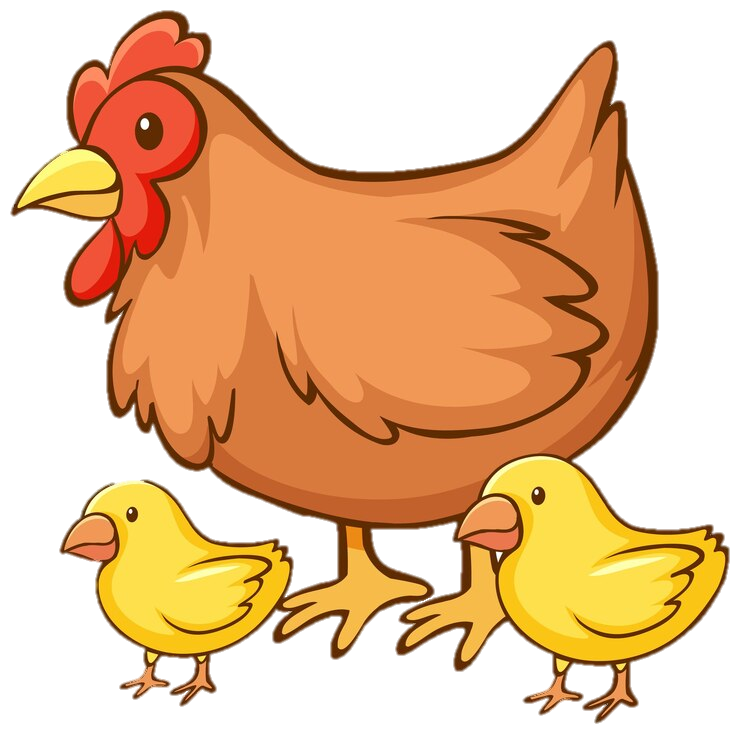 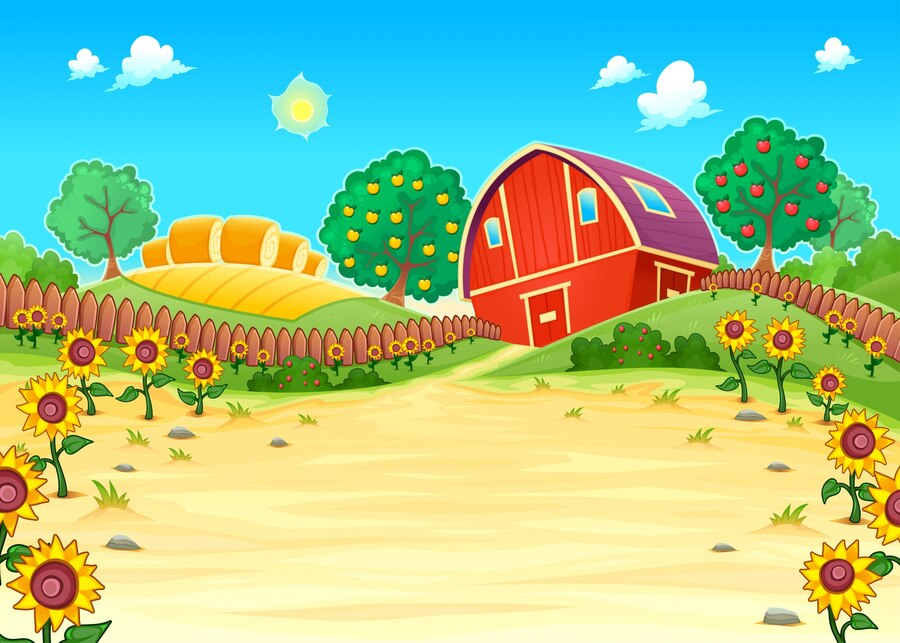 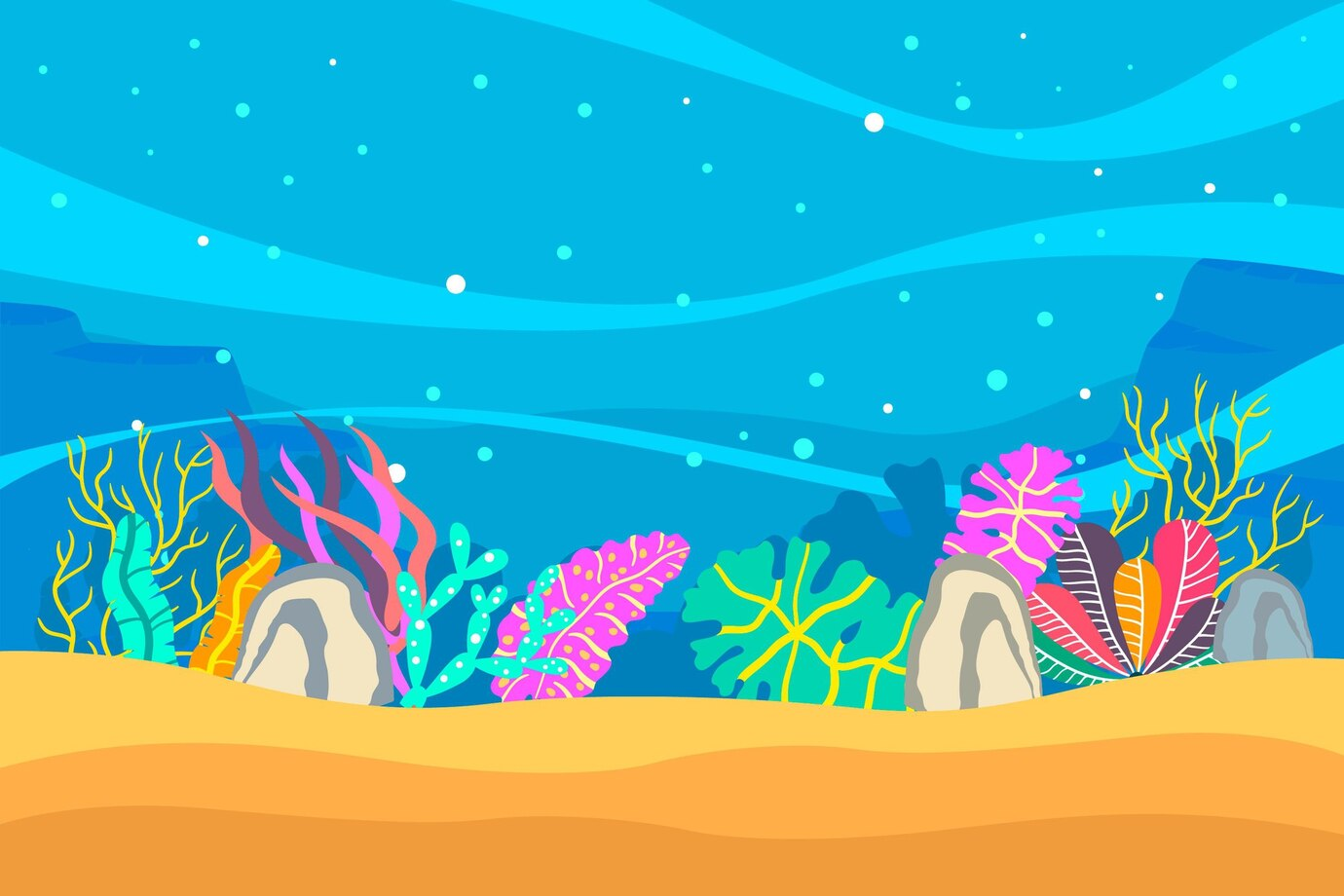 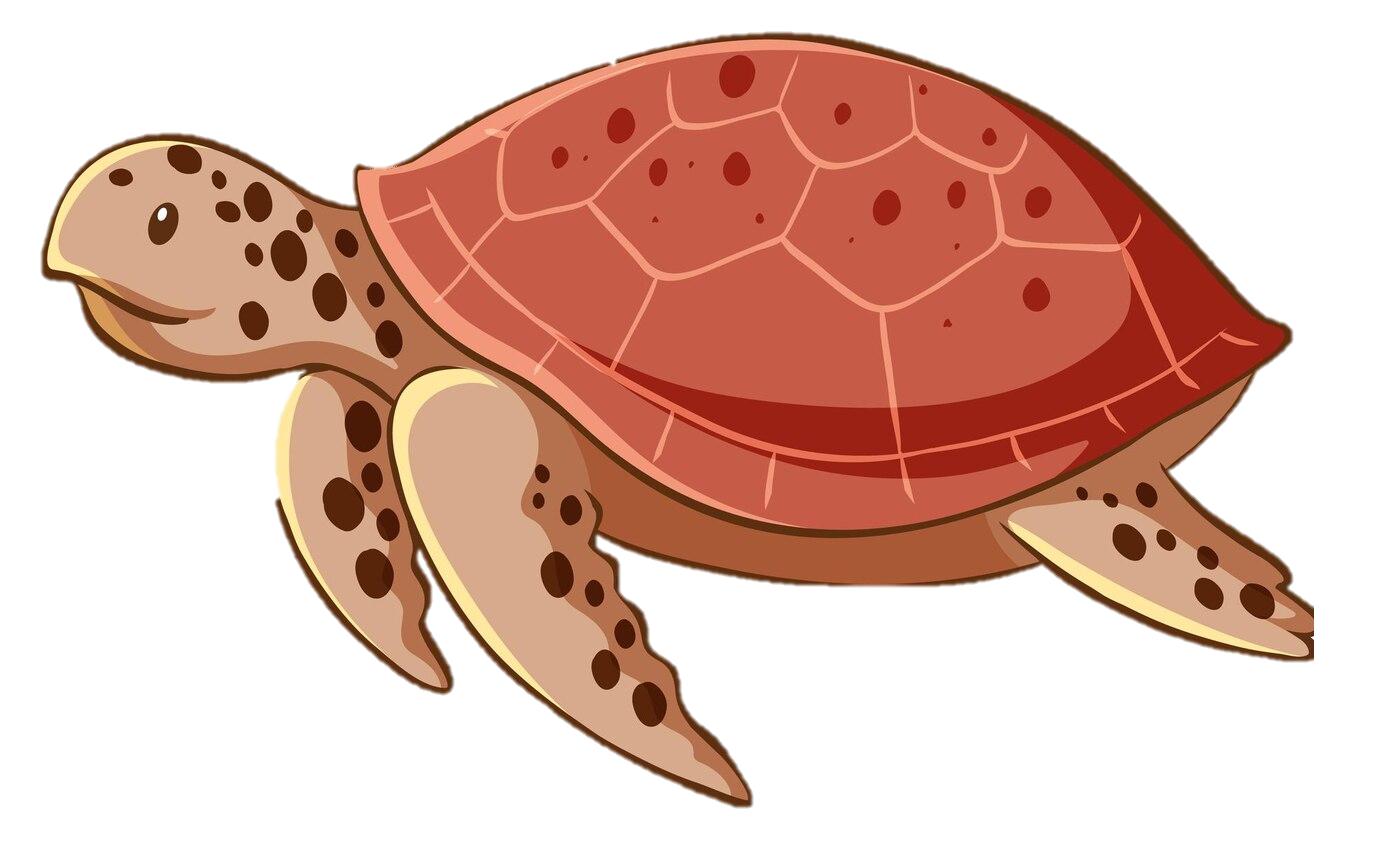 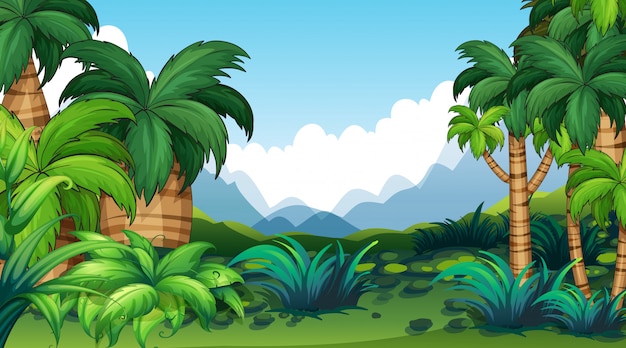 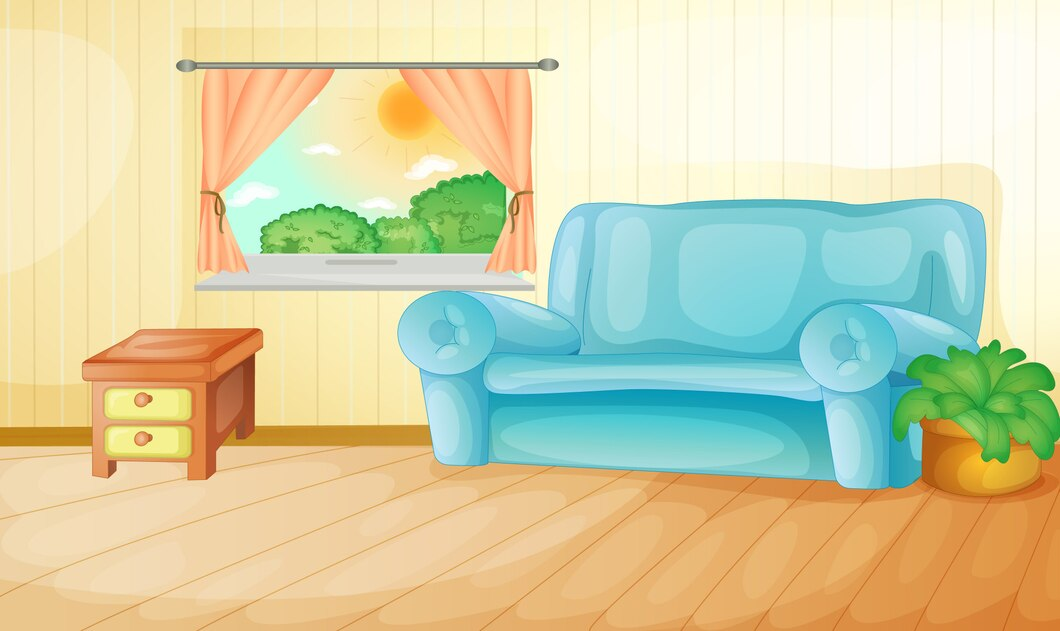 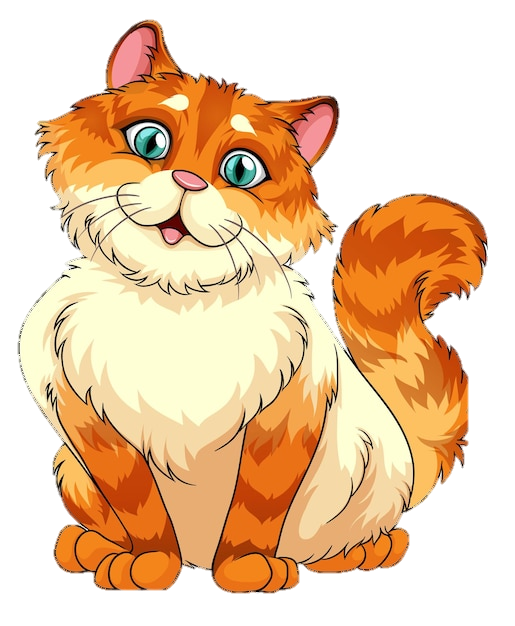 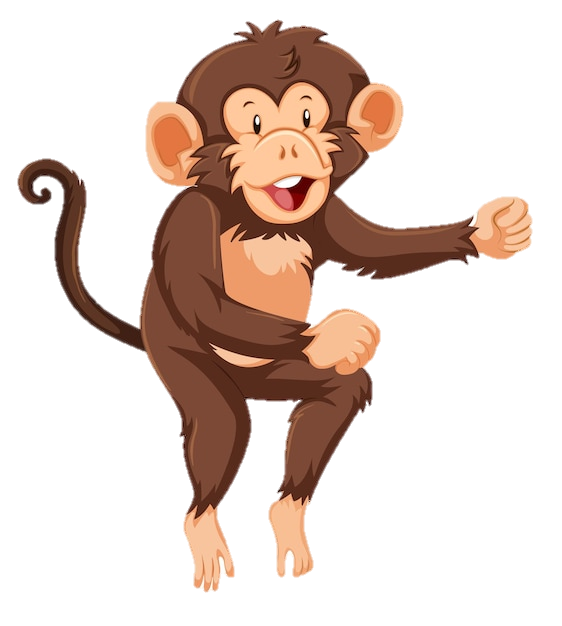 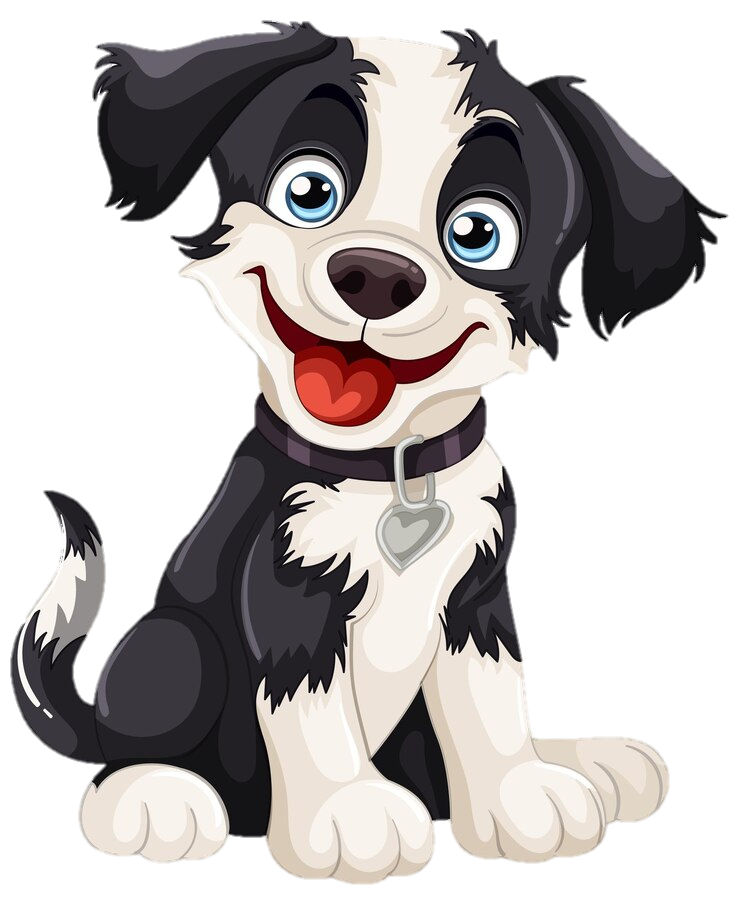 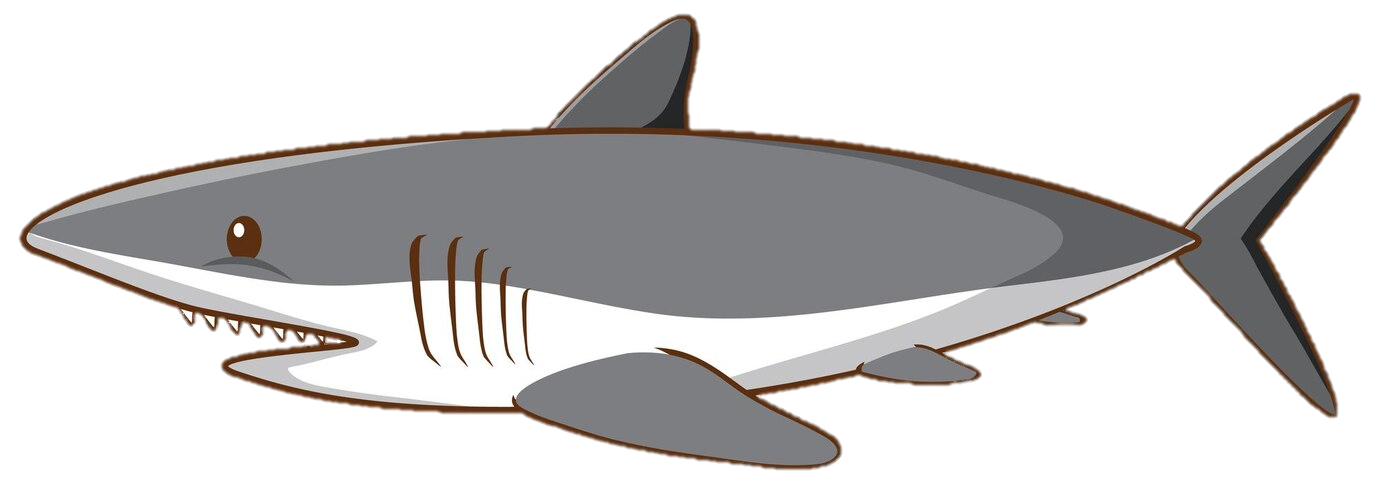 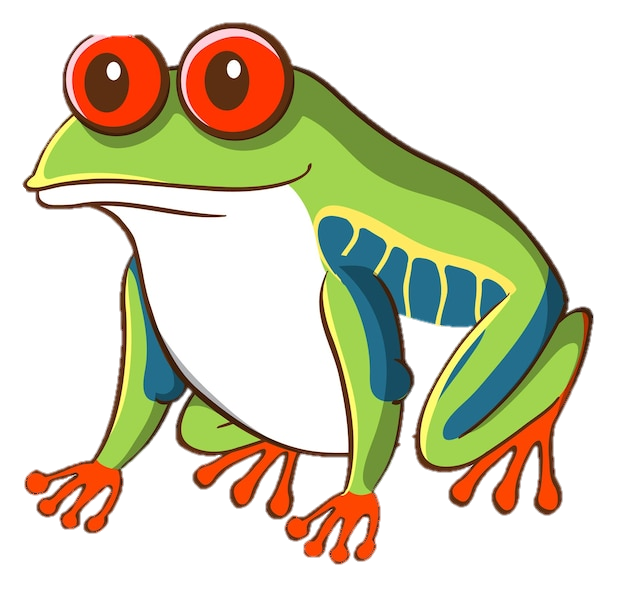 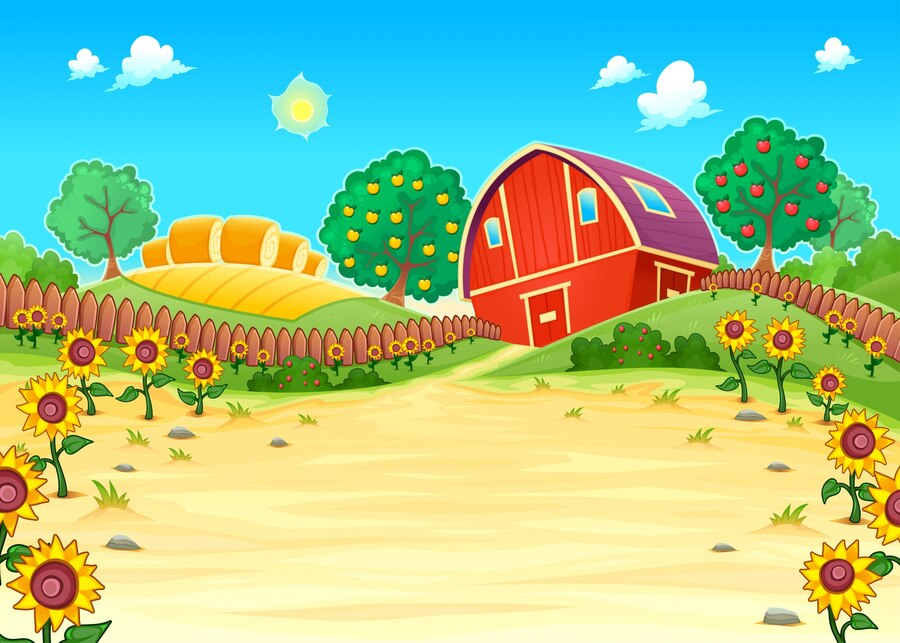 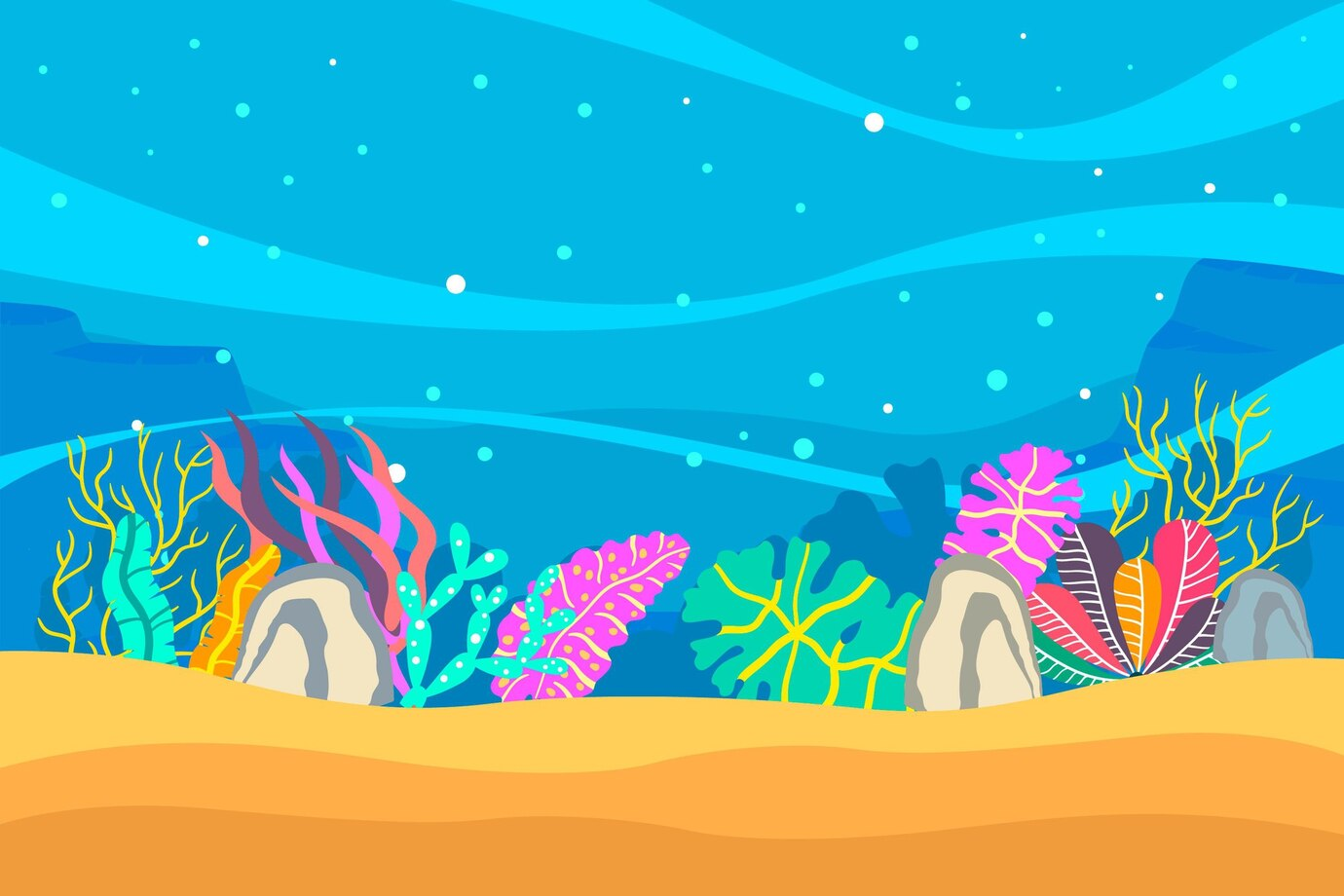 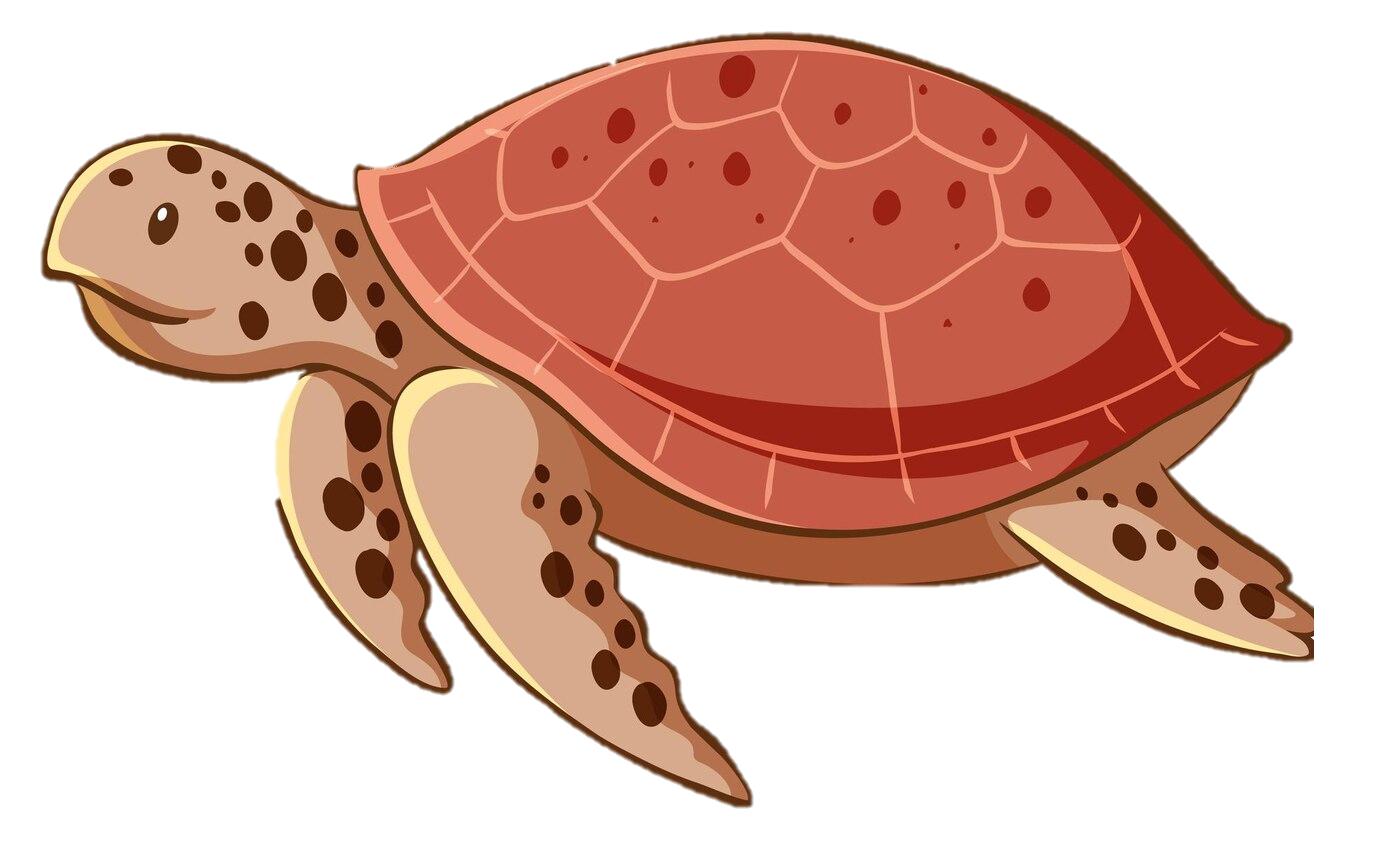 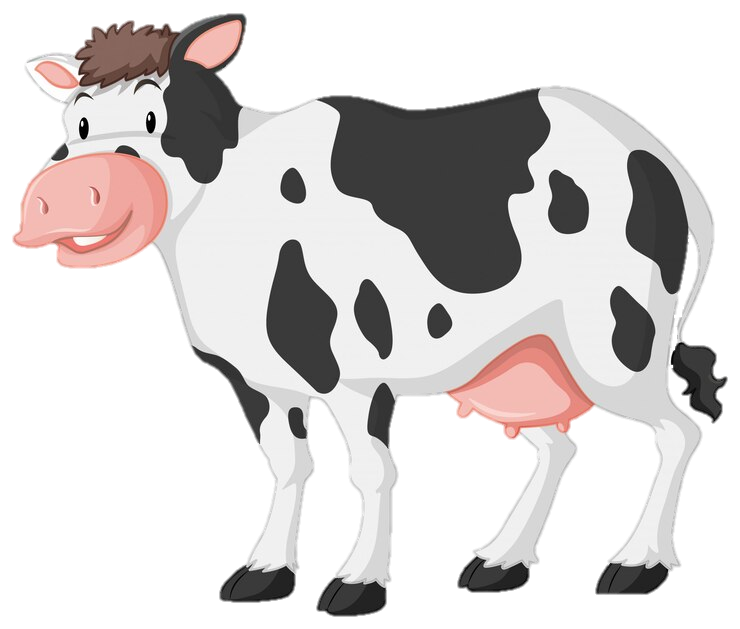 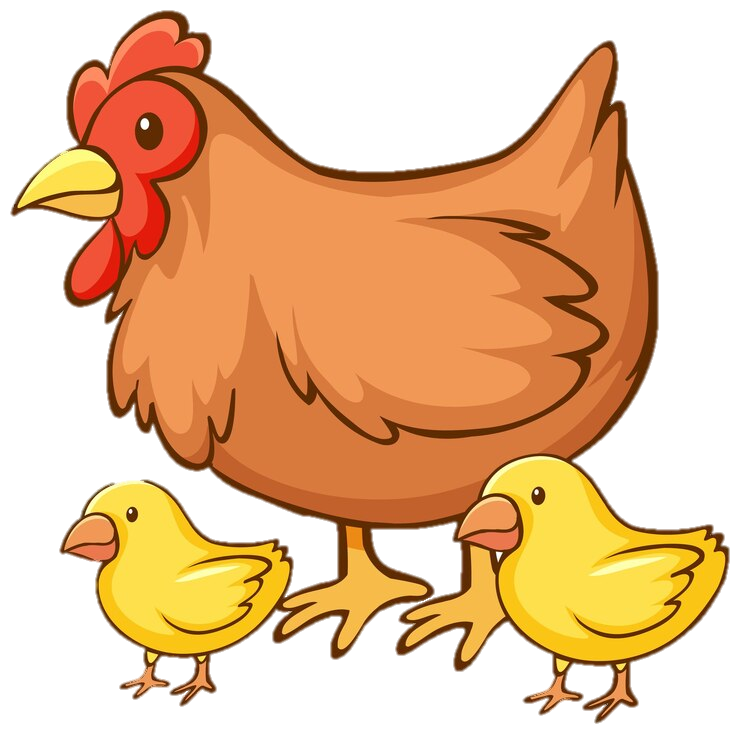 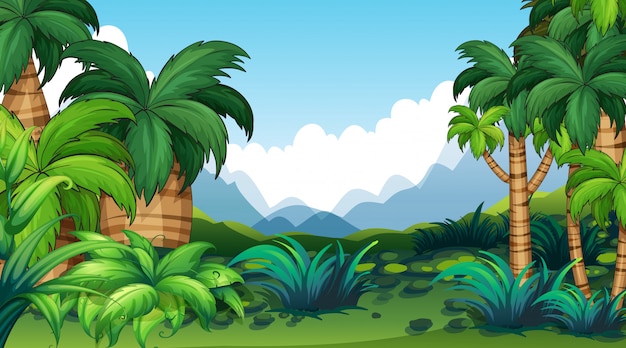 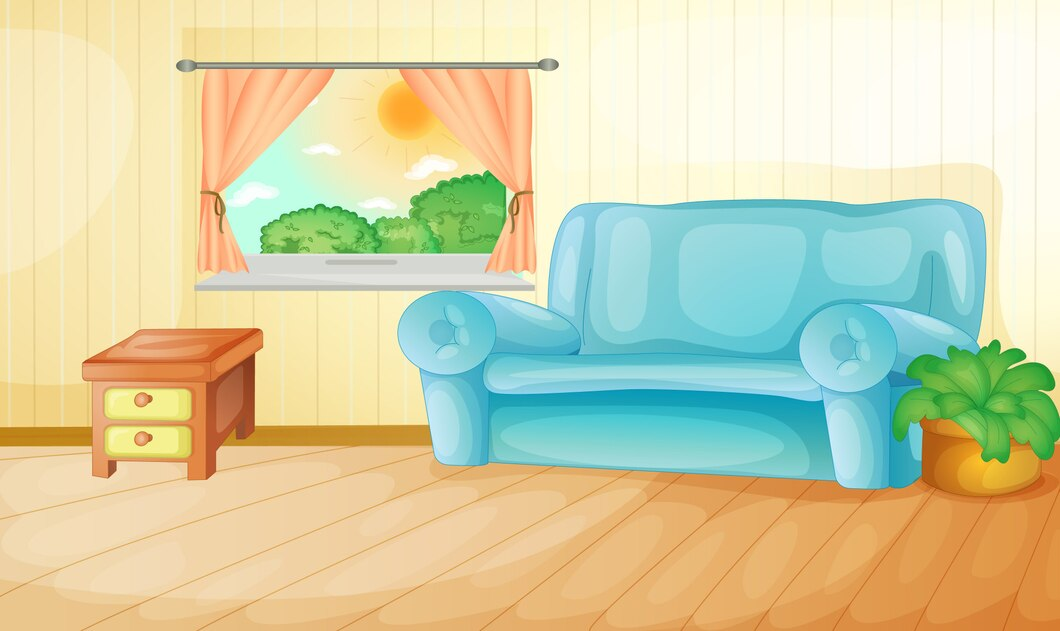 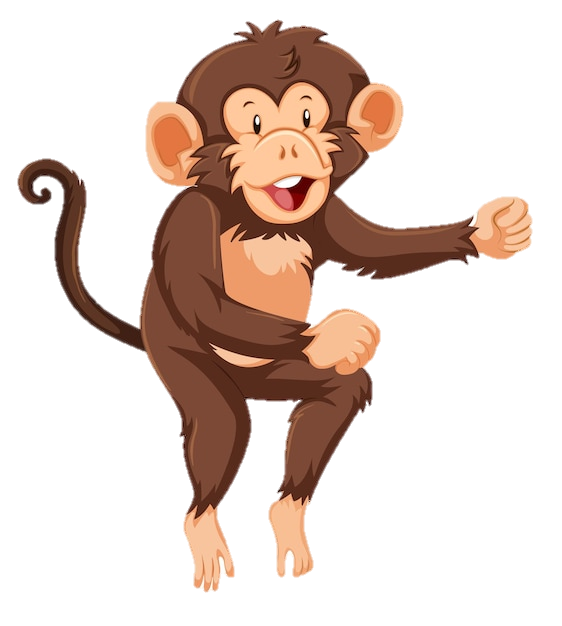 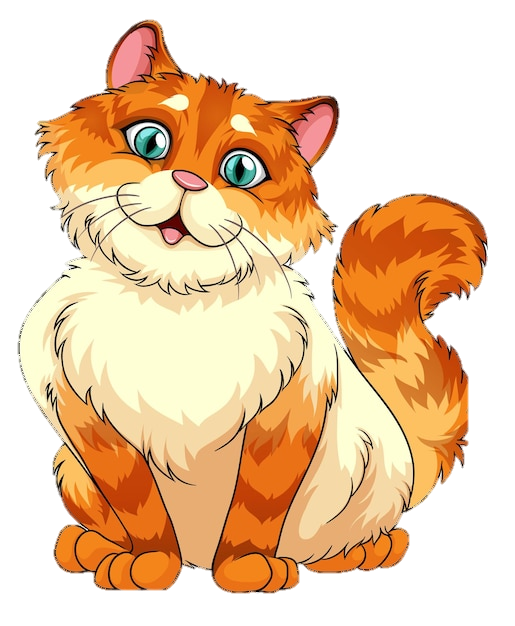 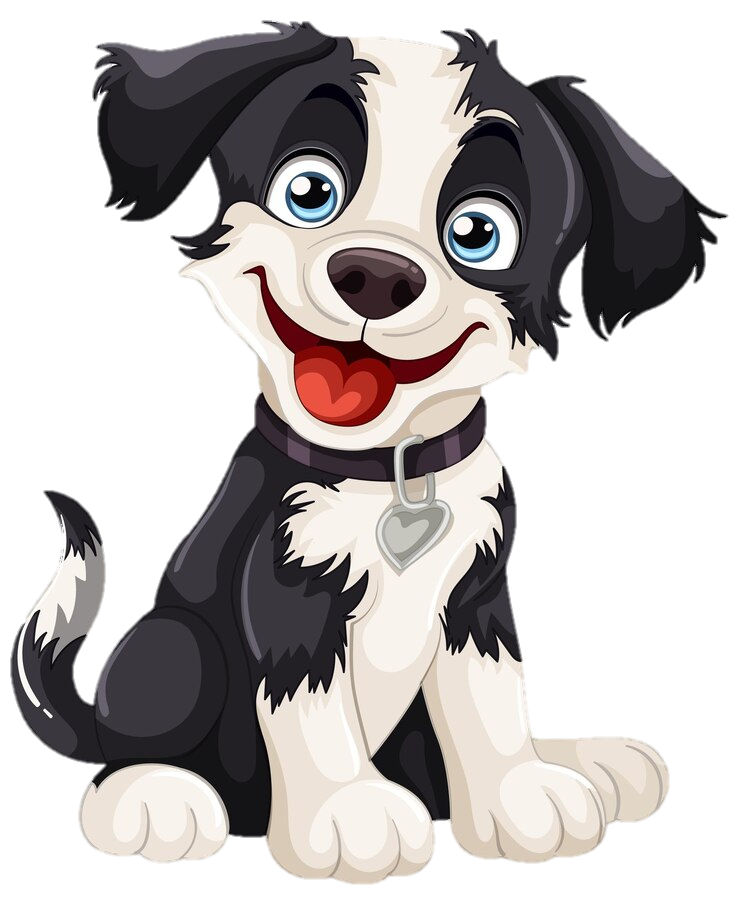 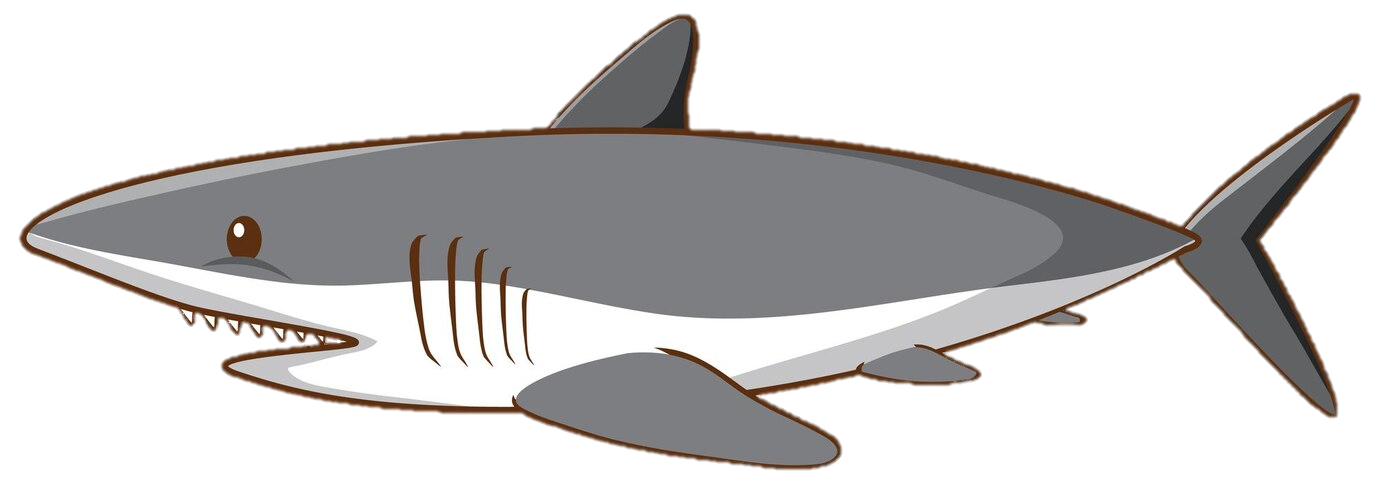 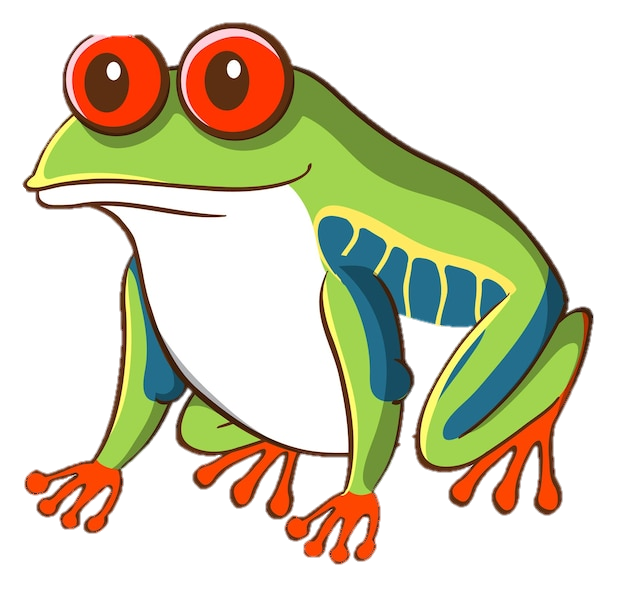 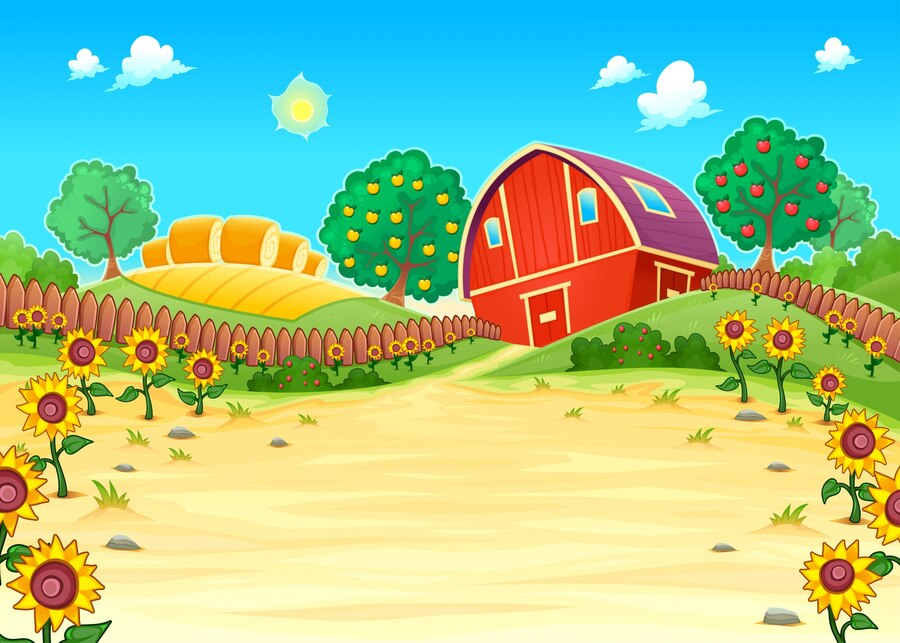 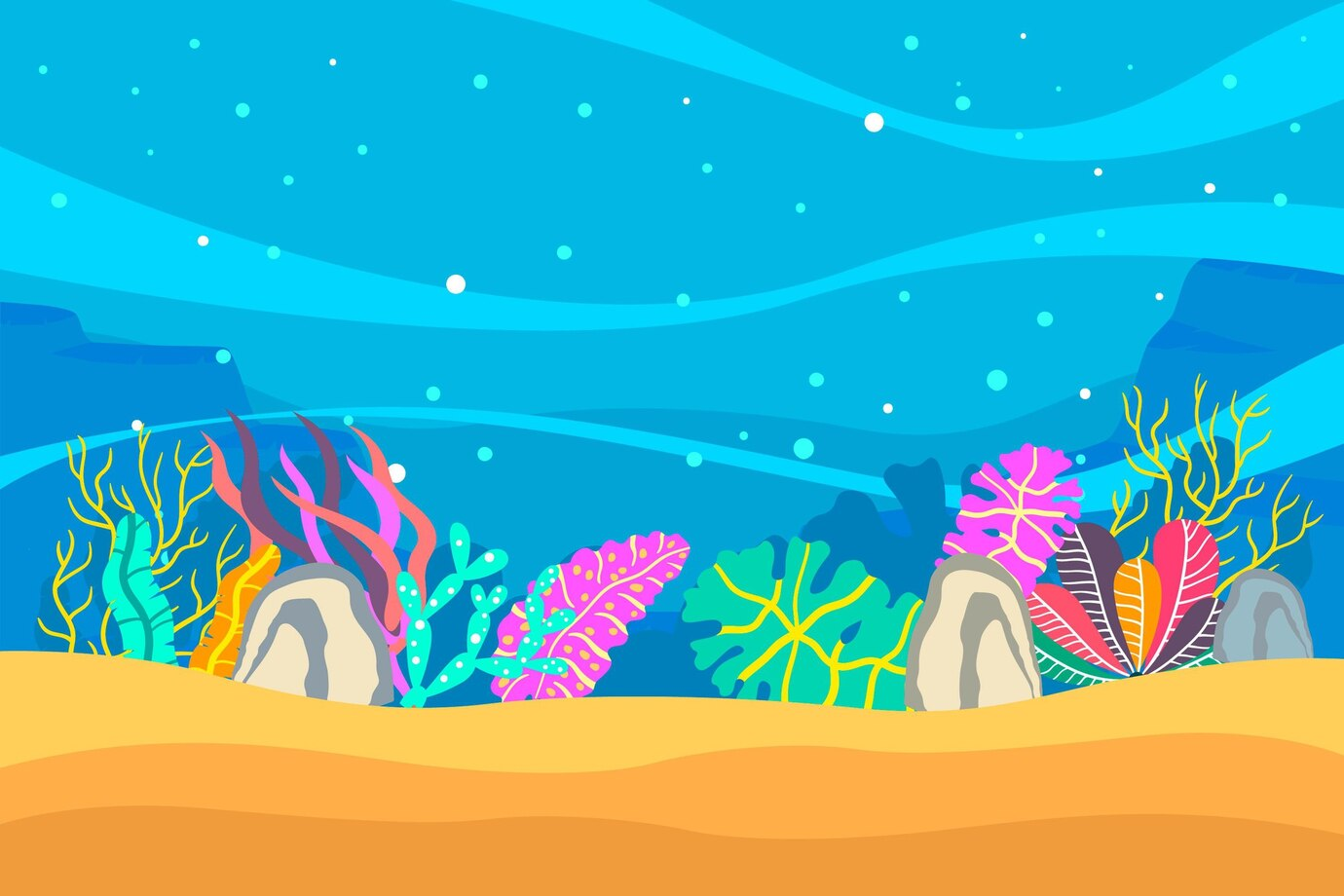 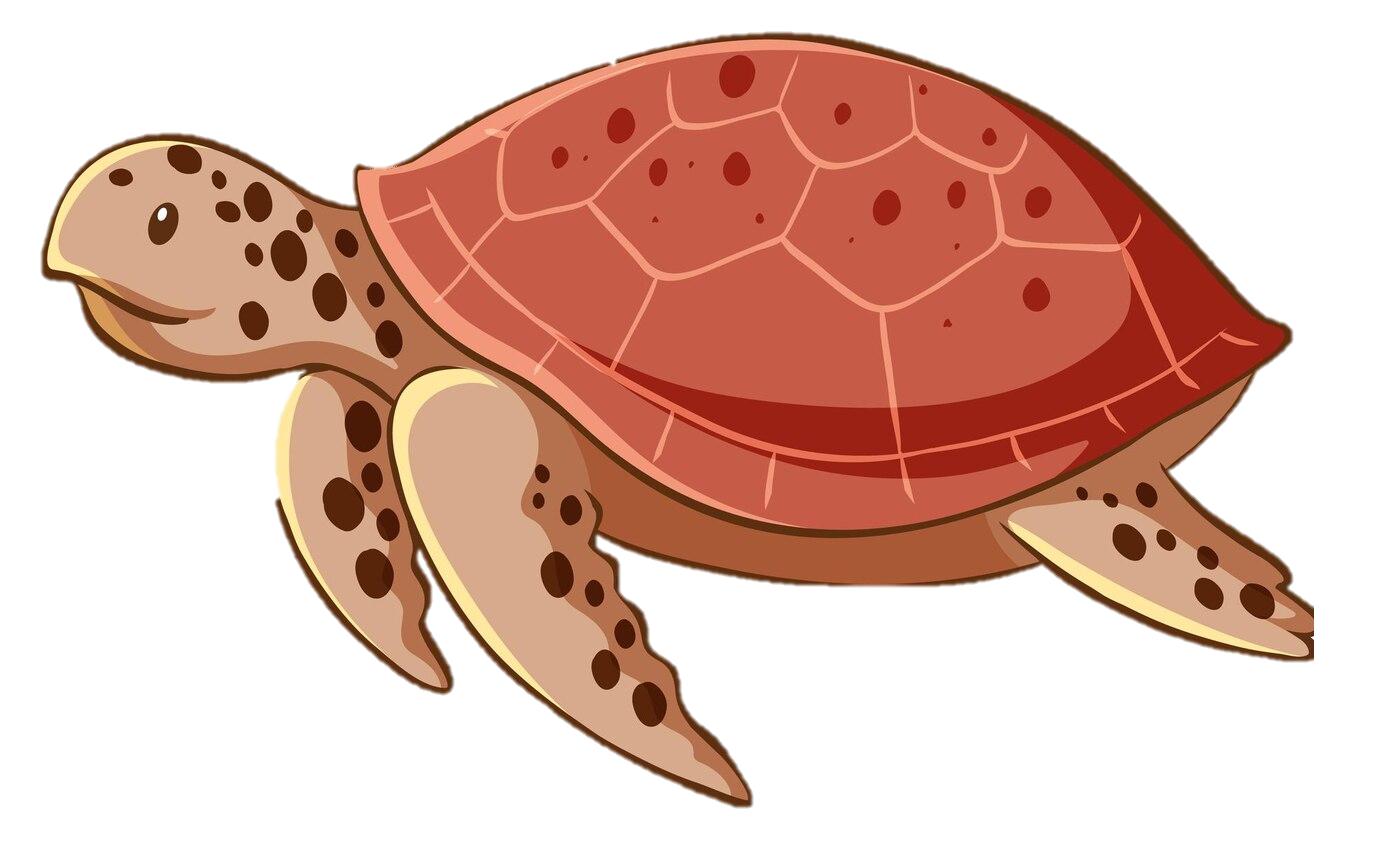 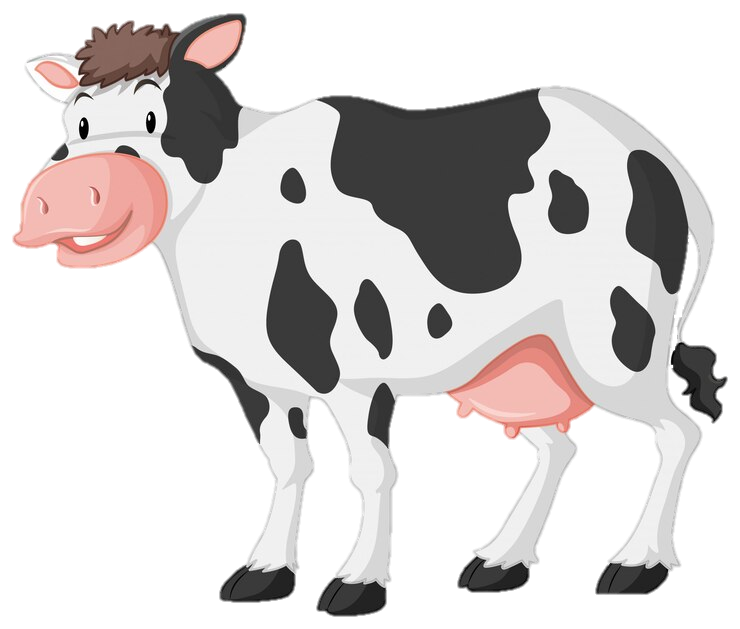 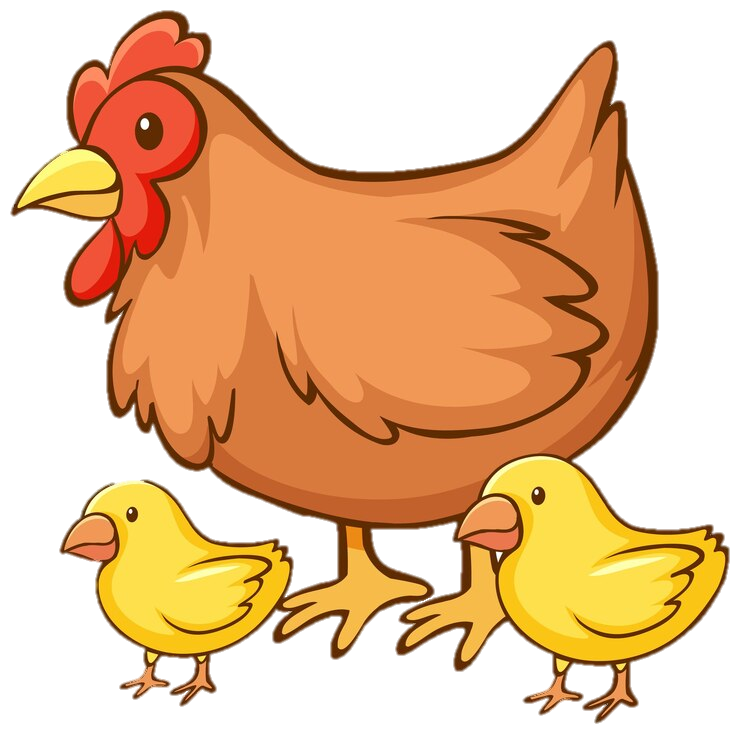 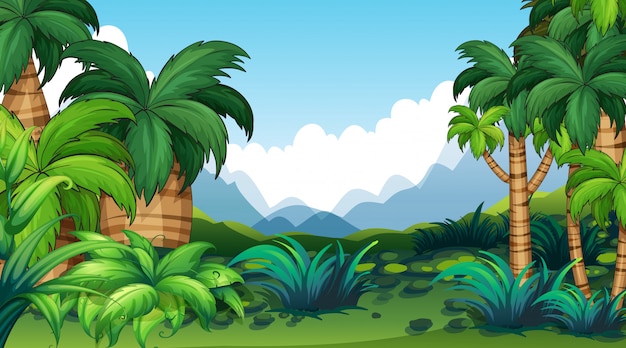 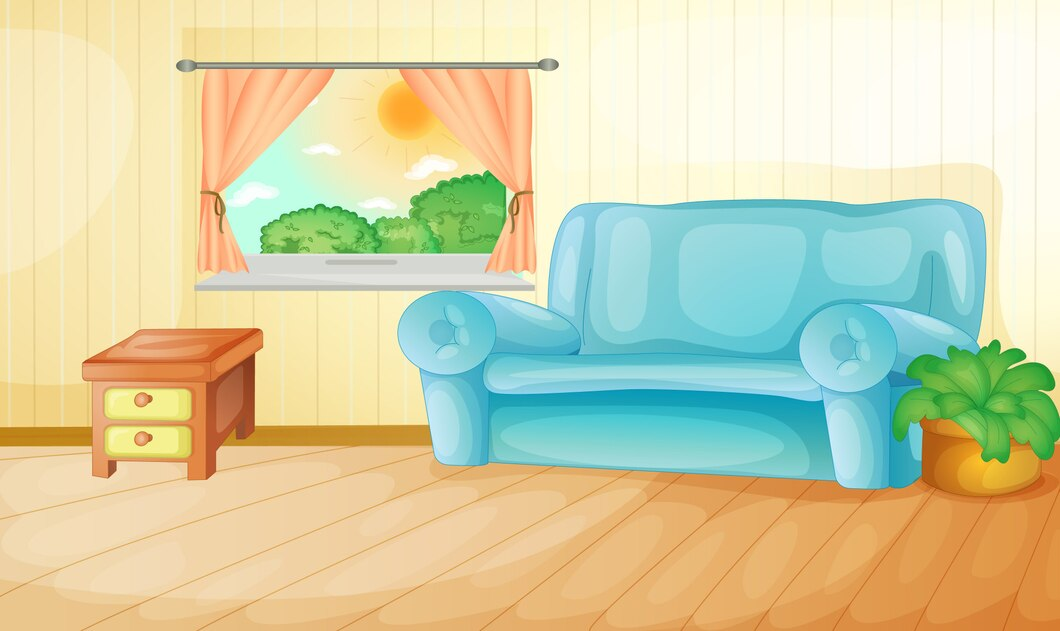 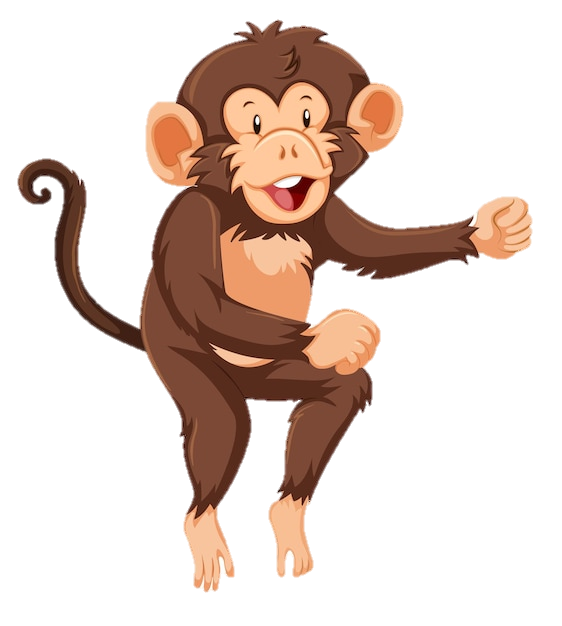 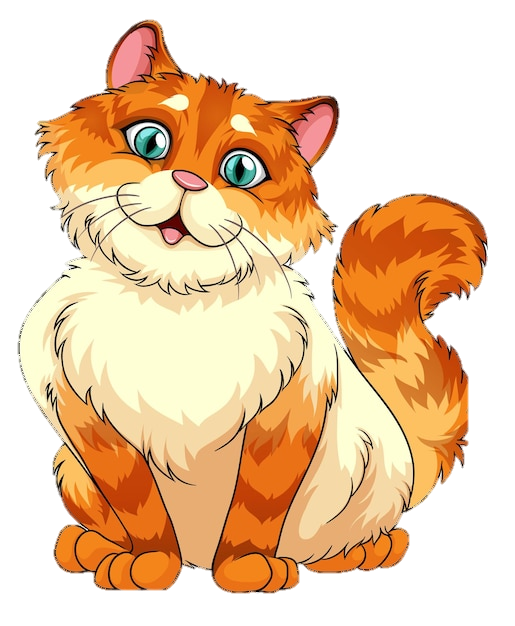 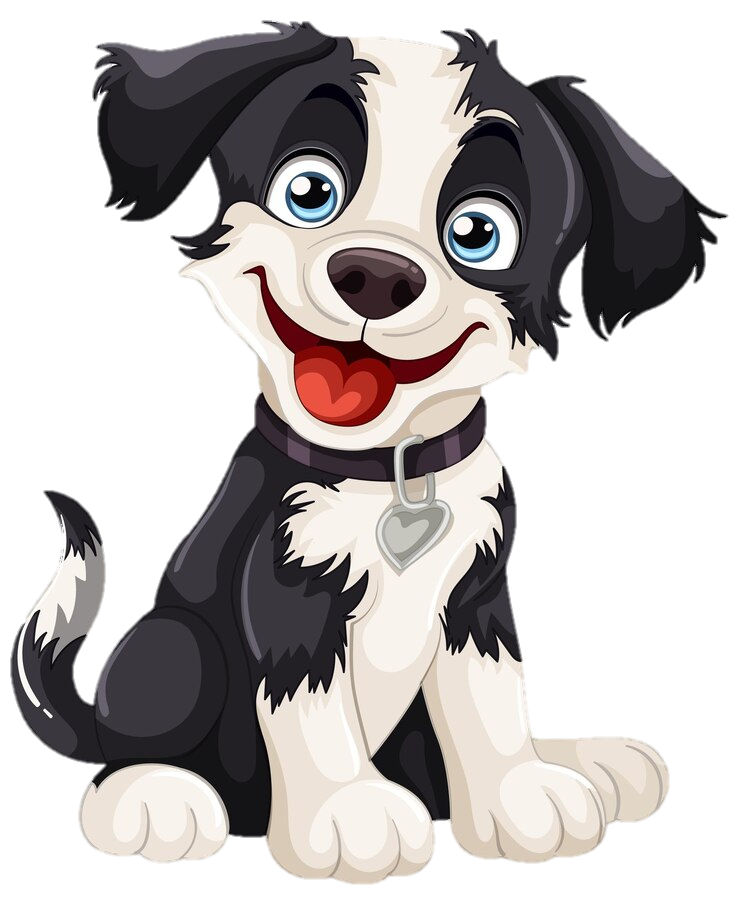 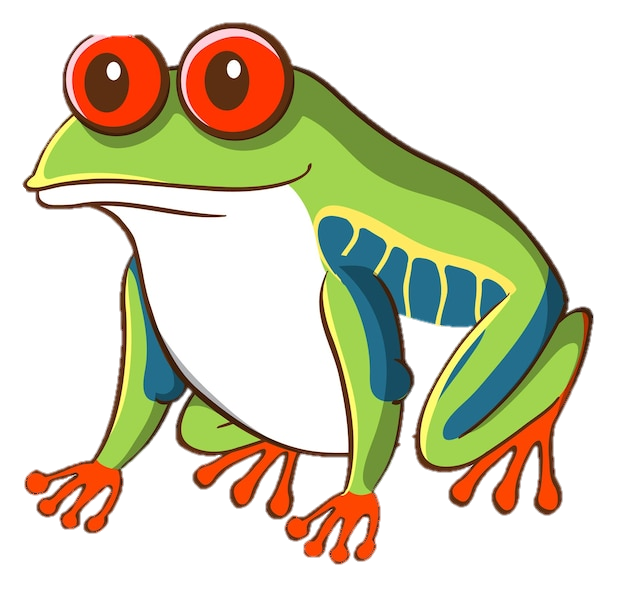 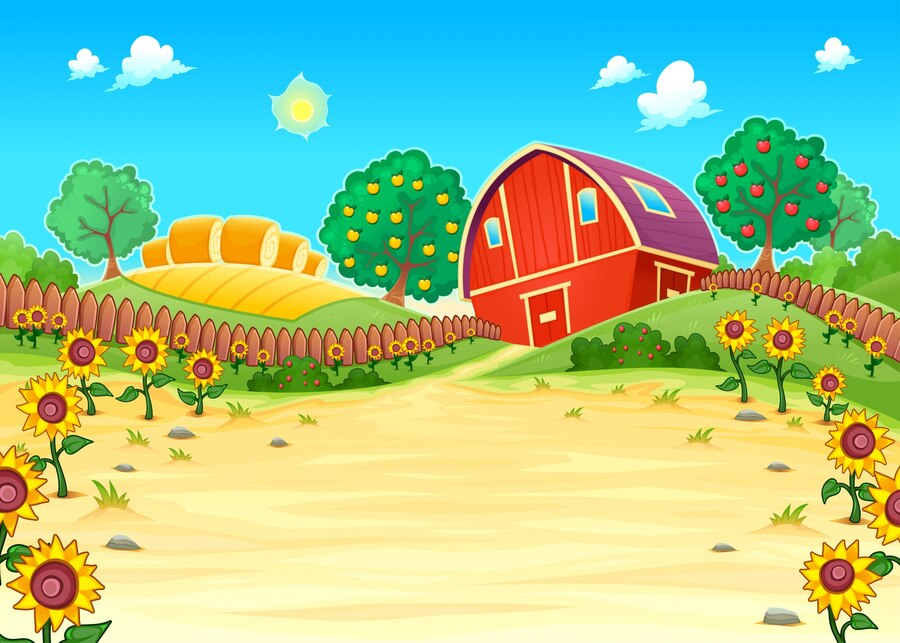 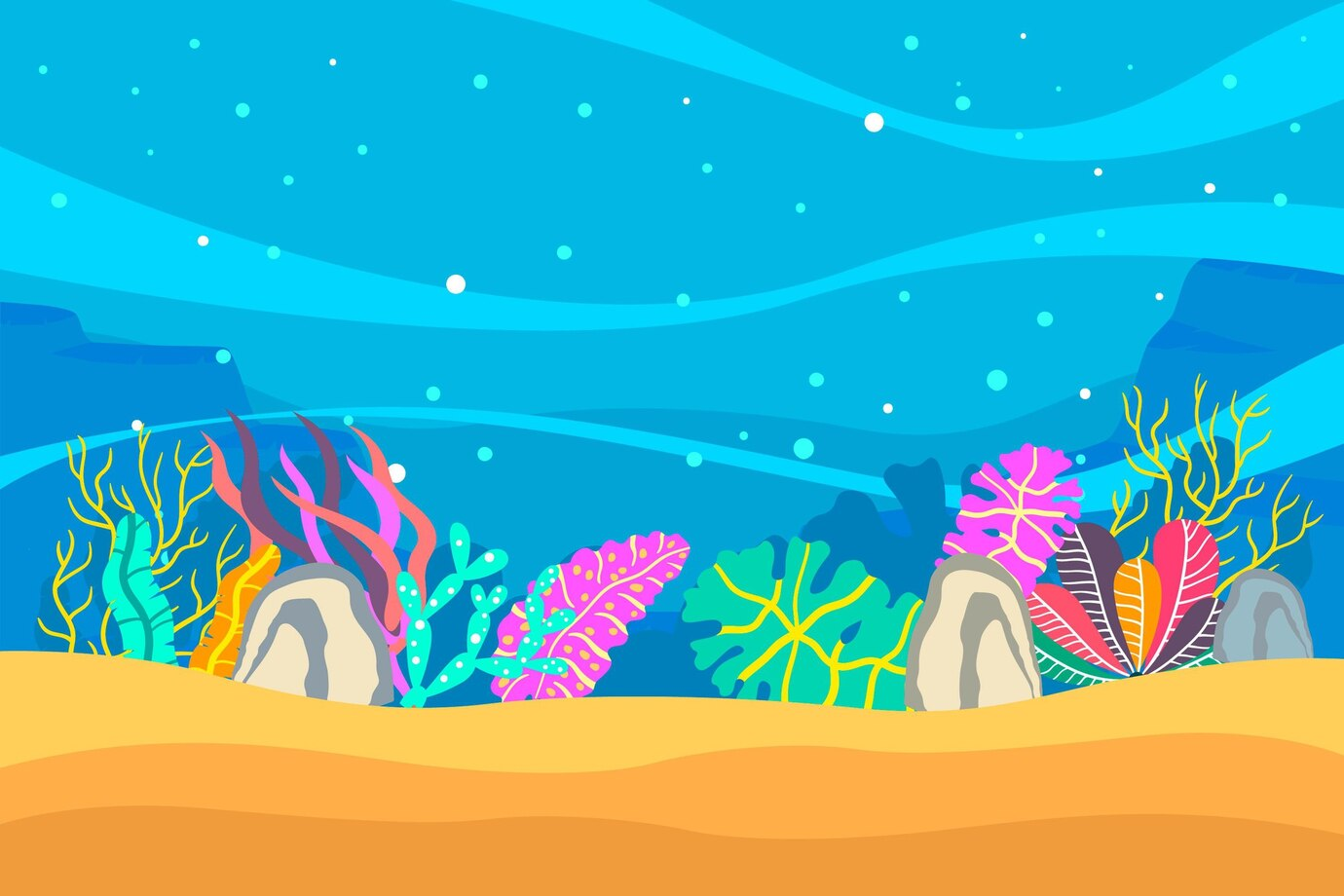 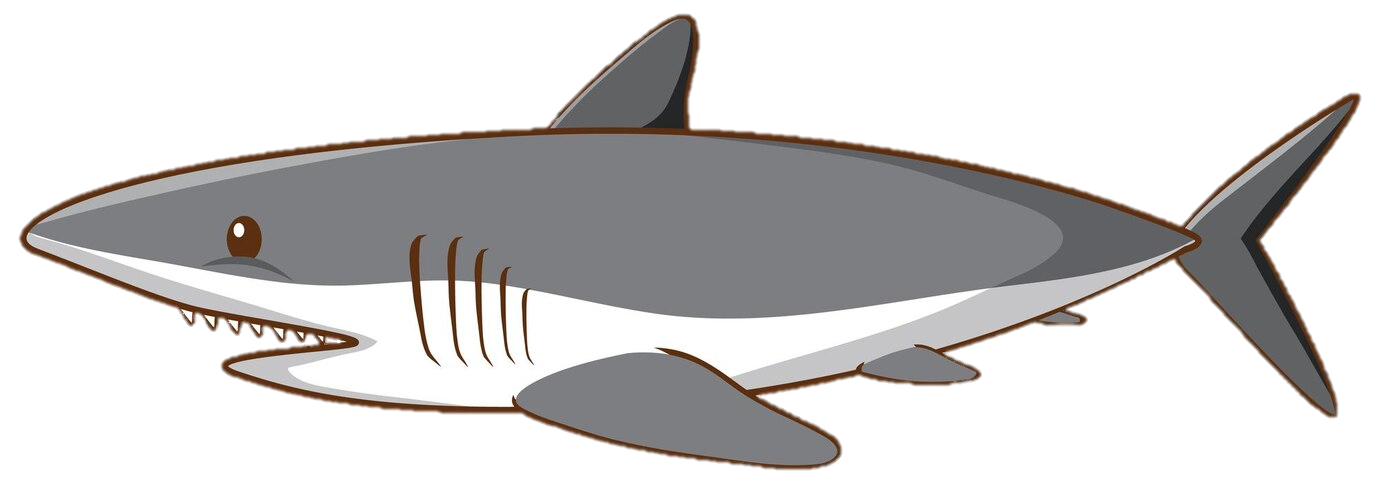 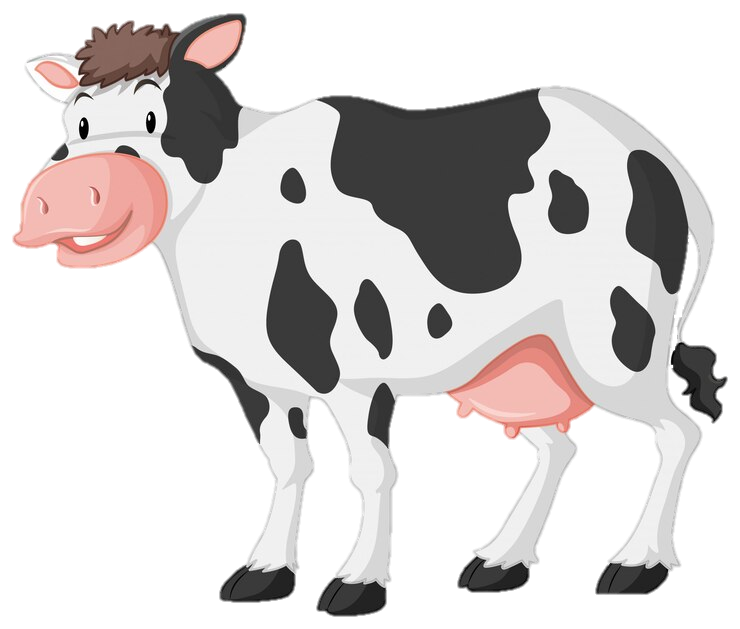 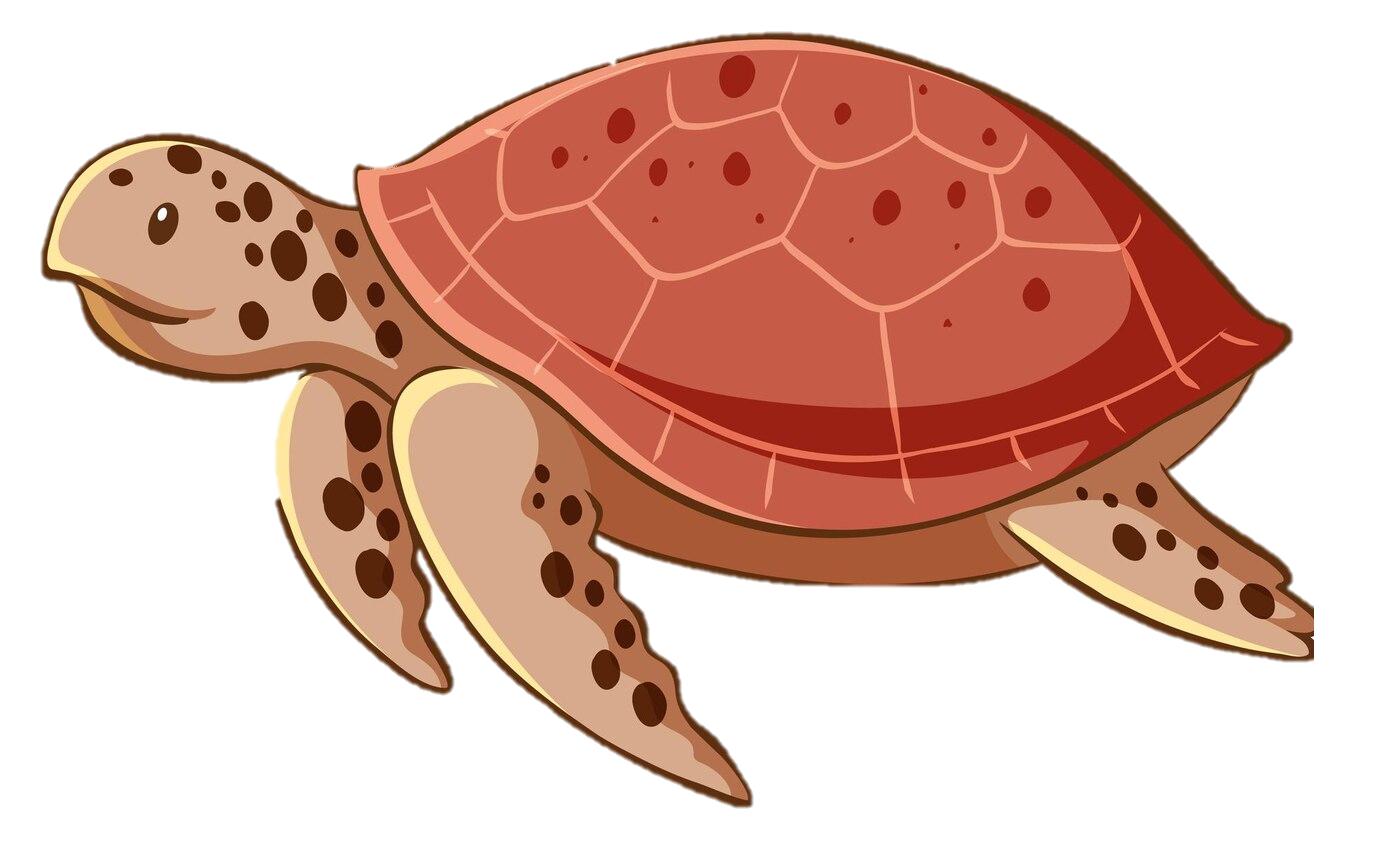 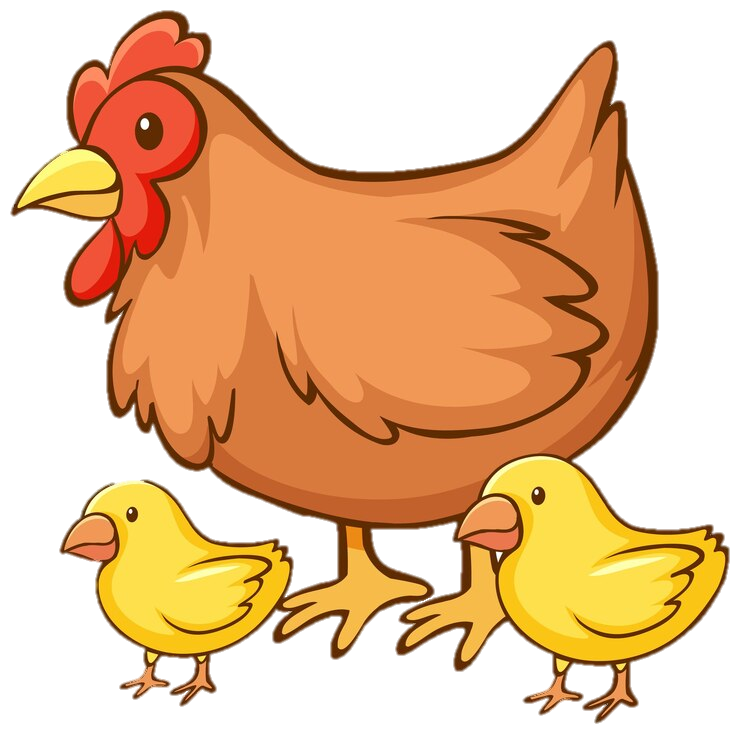 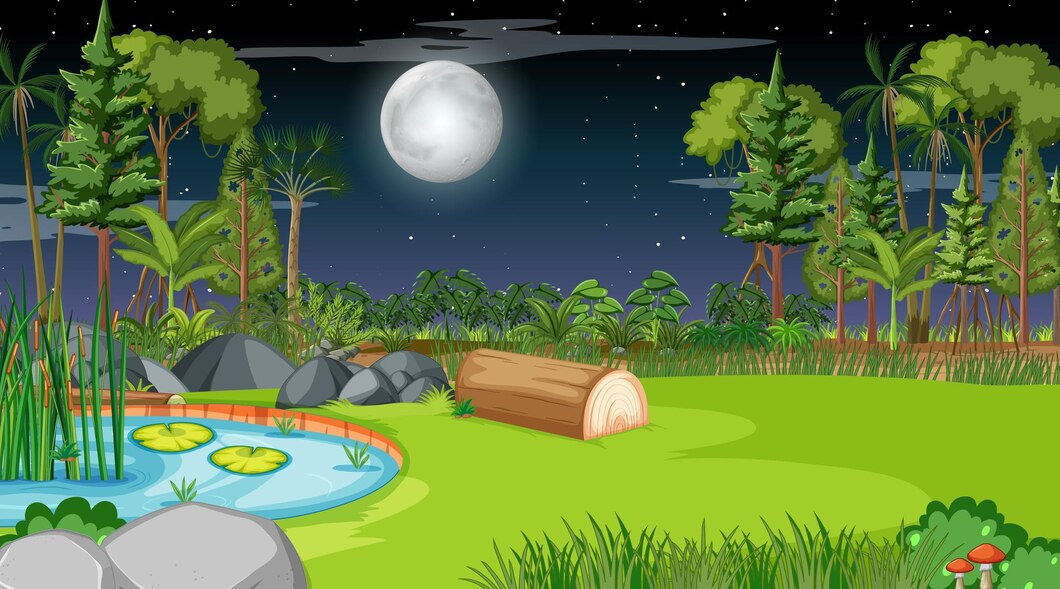 Buenas Noches
Buenas noches, 
Buenas noches
¿Cómo estás?, 
¿Cómo estás?
Muy bien, gracias, 
Muy bien, gracias
Ya me voy, Ya me voy
Buenas Noches
Buenas noches, 
Buenas noches
¿Cómo estás?, 
¿Cómo estás?
Muy bien, gracias, 
Muy bien, gracias
Ya me voy, Ya me voy
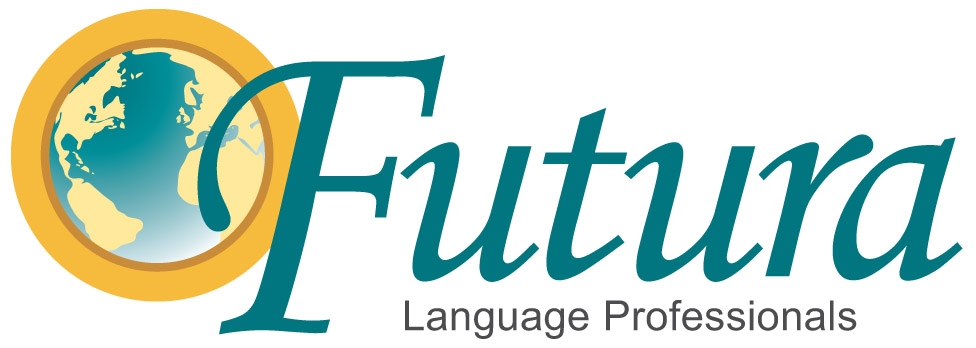 Thank you!

¡Gracias!